Rehabilitation Designs with AC Overlays
PaveME Asphalt Overlay Design Options
Asphalt Overlay of Existing Asphalt Pavement
Based on information provided by Virginia DOT
Project Description
Highway type
Rural Interstate
4-lane divided

Modifications
Original v2.2
Training v2.6.0
Climate location
Global calibration
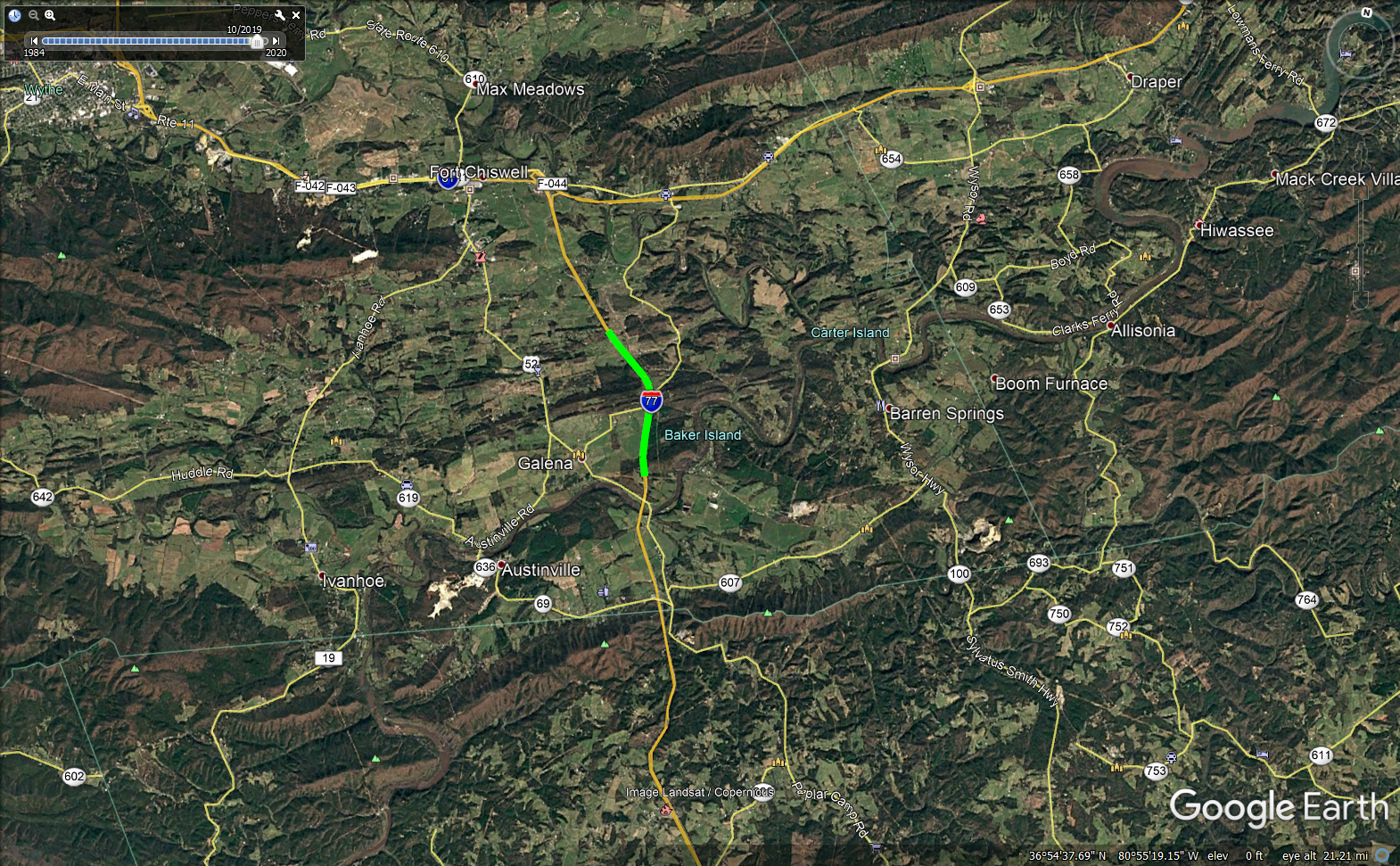 Source: Google
Typical Road Configuration
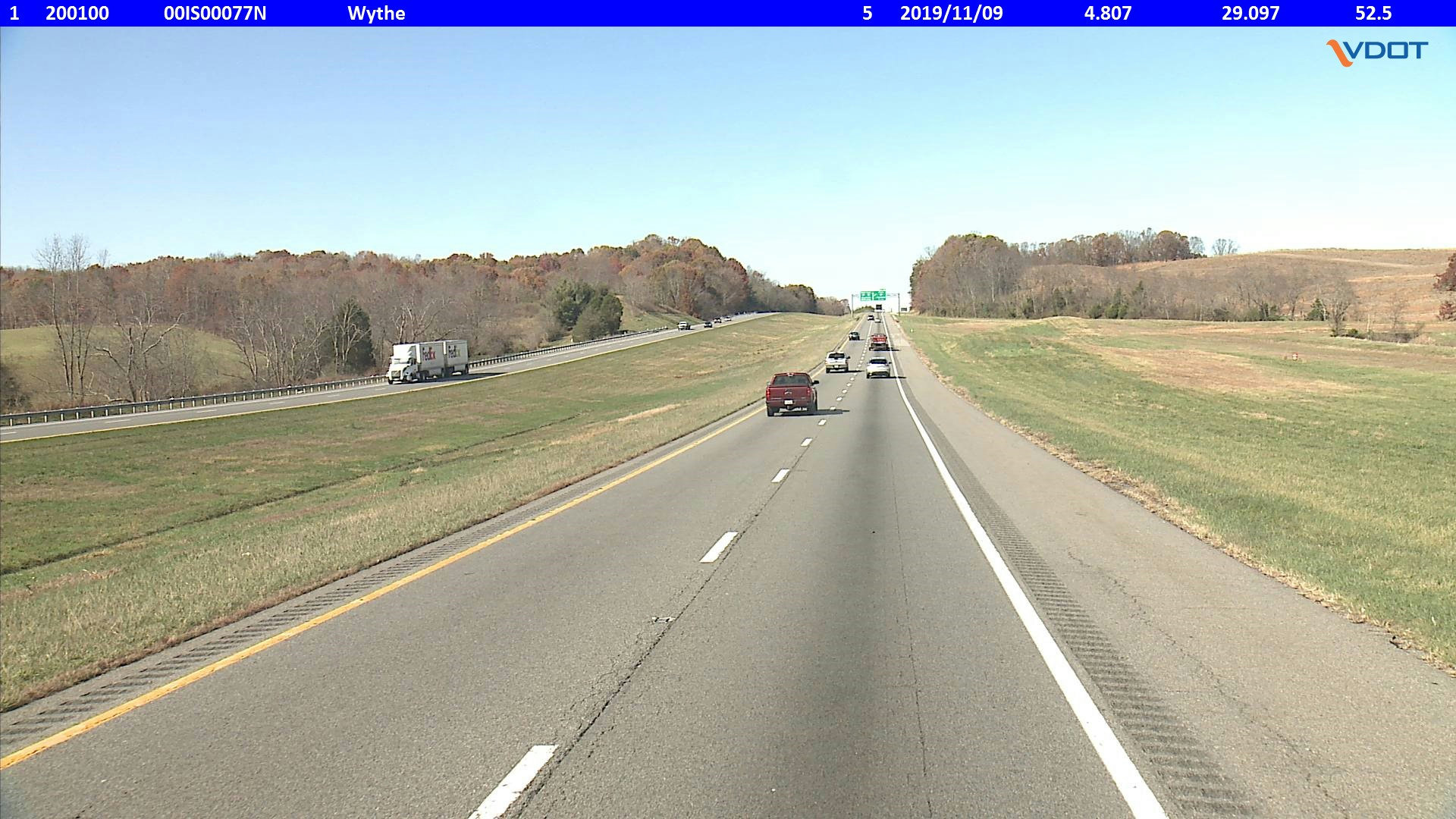 Source: Virginia DOT
Distress prior to Overlay
Distress prior to Overlay
PaveME Inputs – General Information
AC Overlay
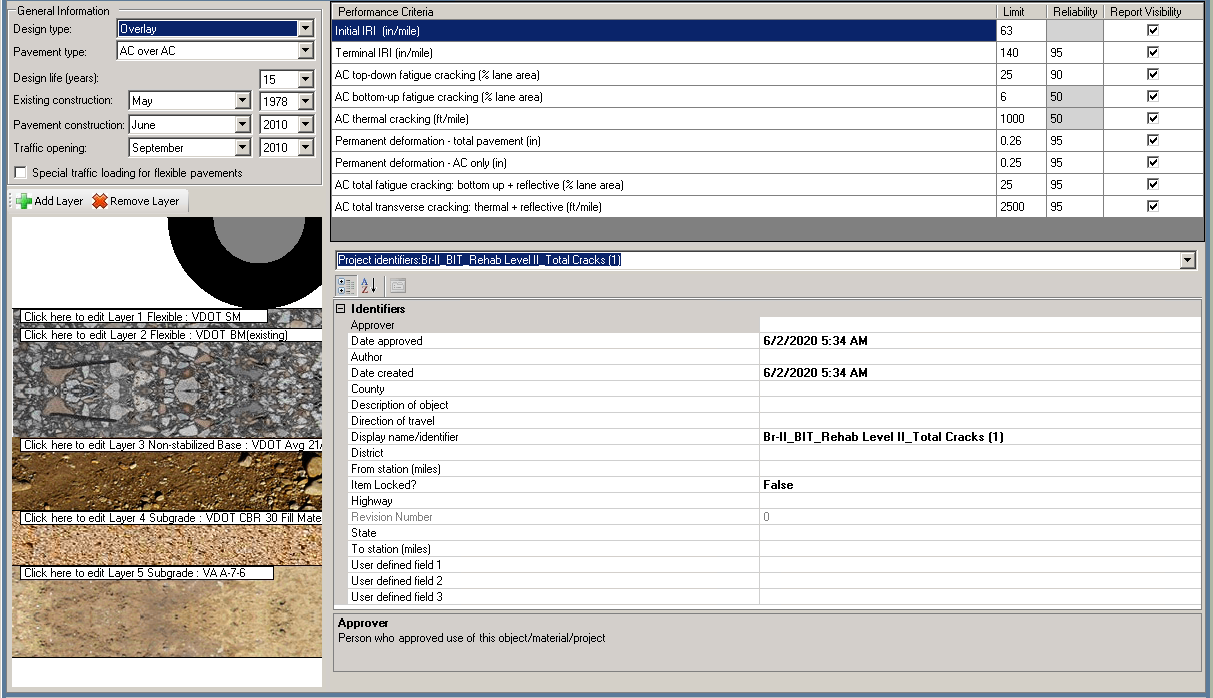 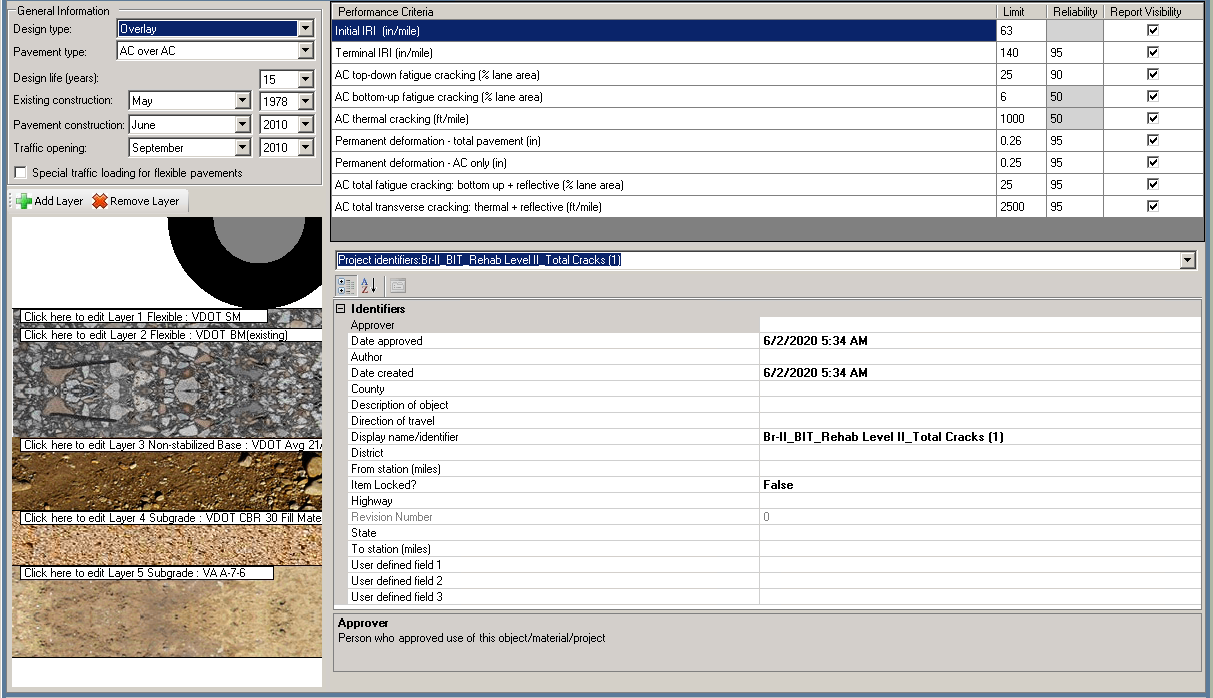 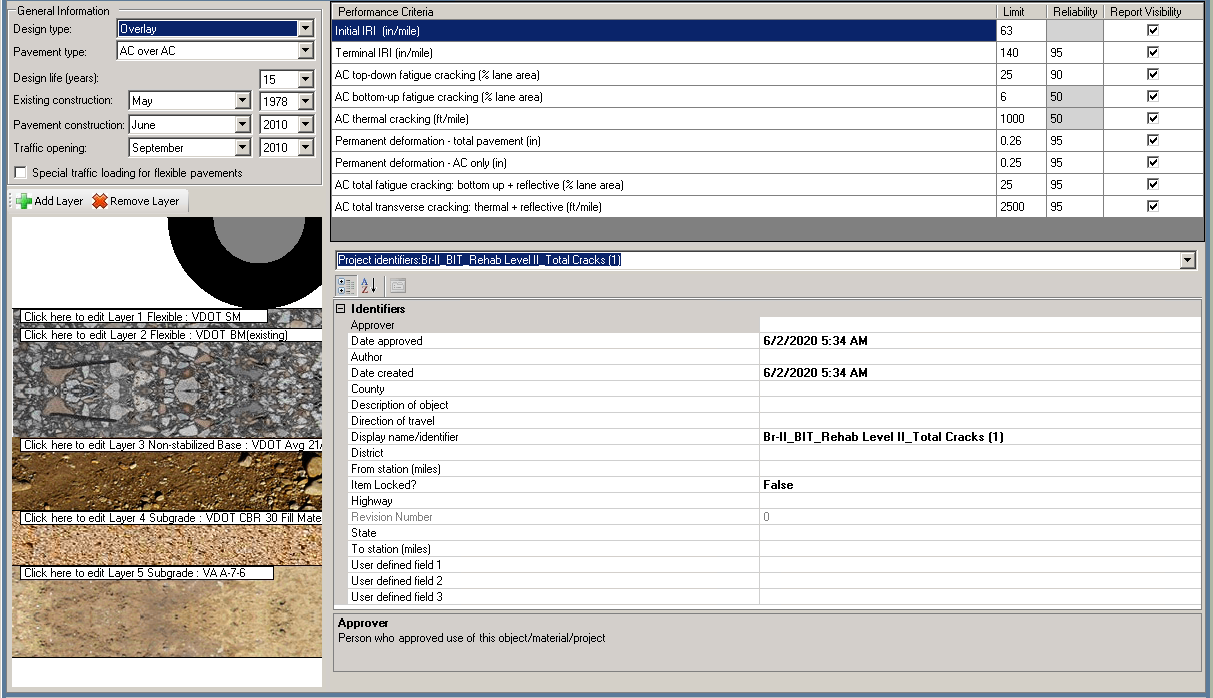 12” Existing AC
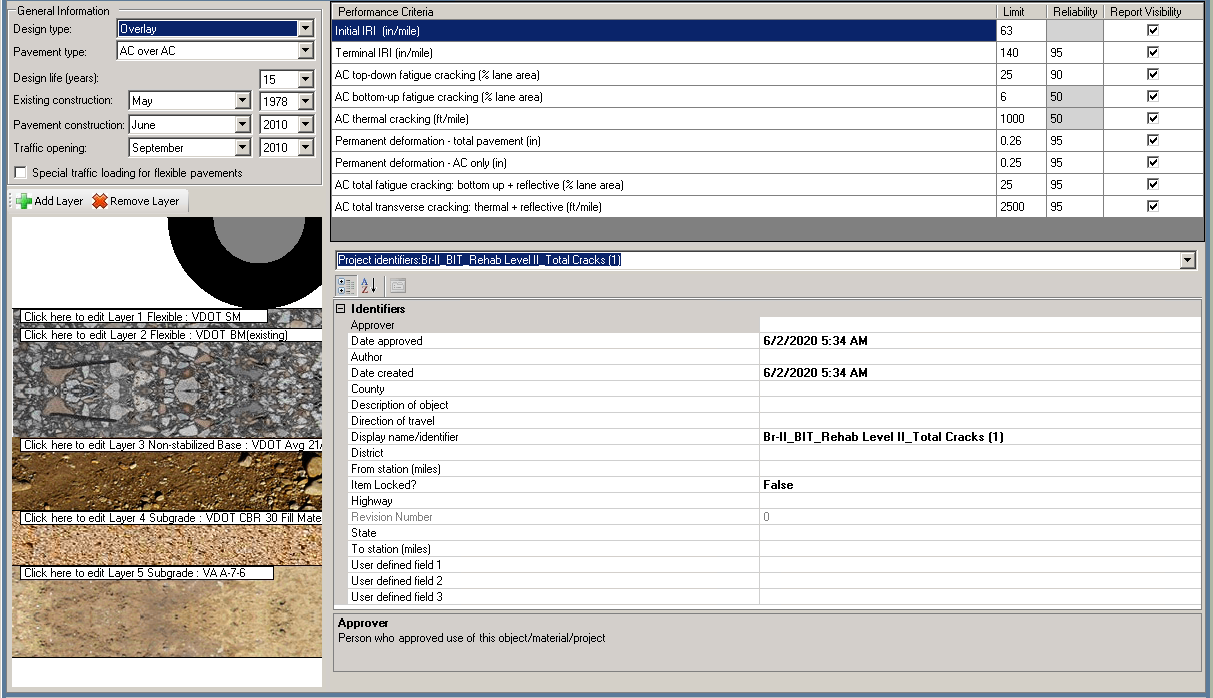 8” Aggregate Base
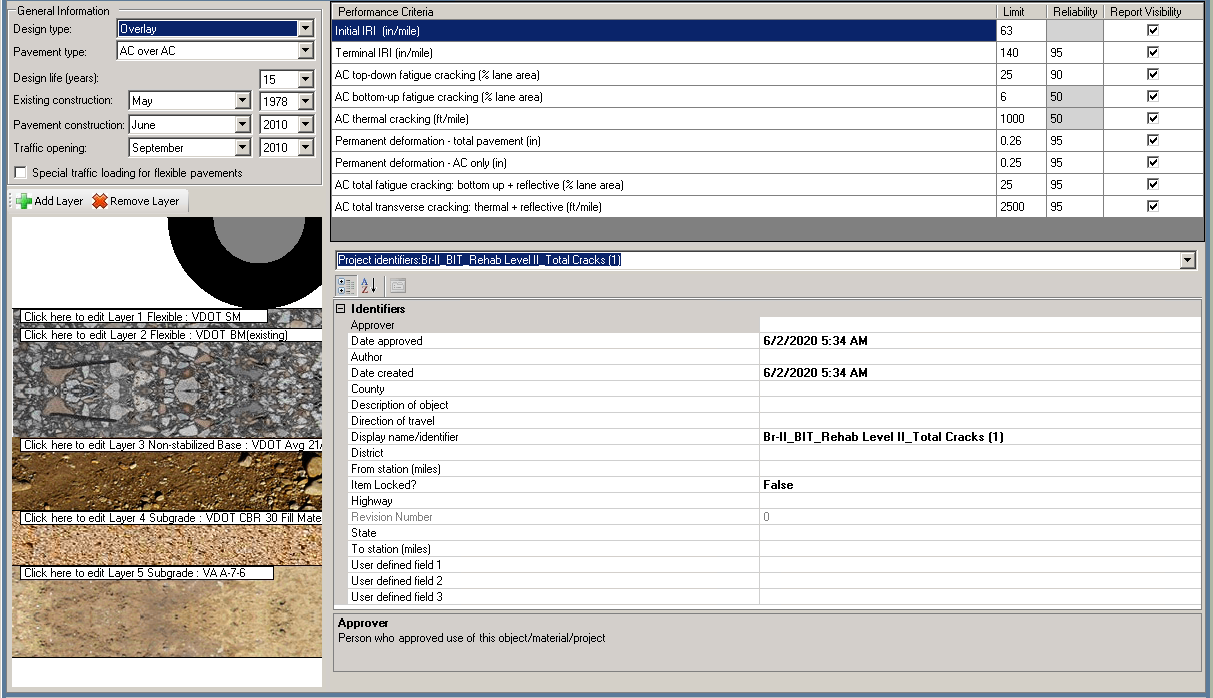 6” Fill Material (CBR = 30)
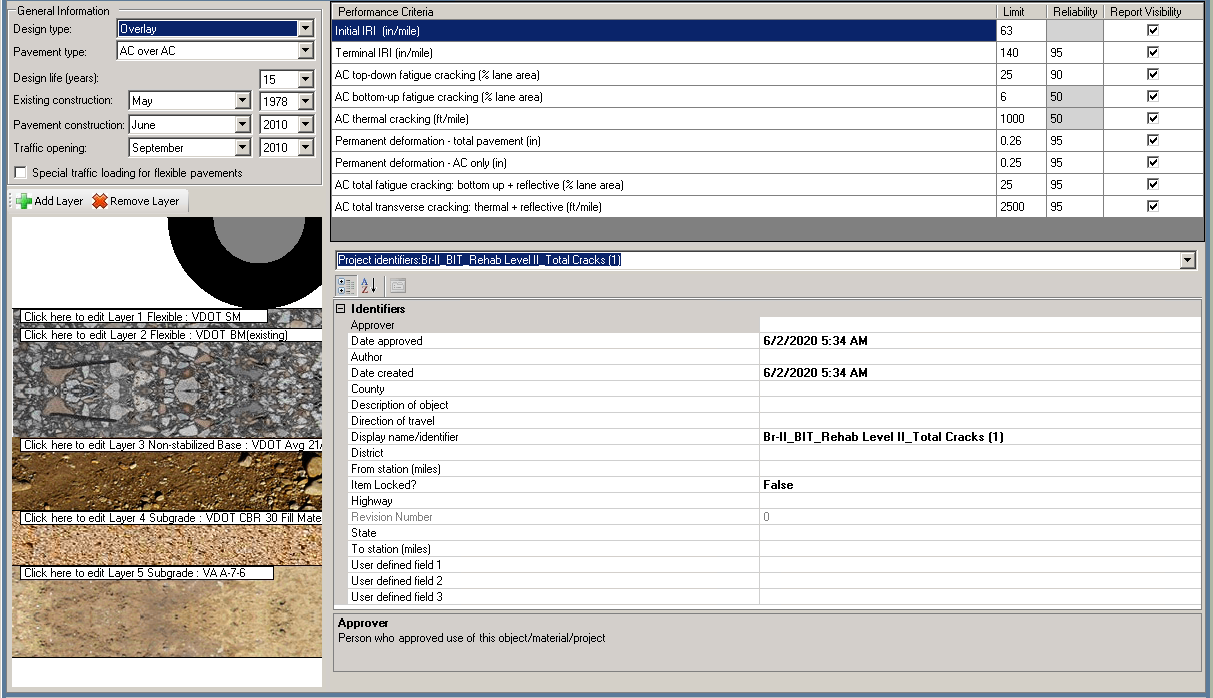 Subgrade (A-7-6)
PaveME Inputs – Performance Criteria
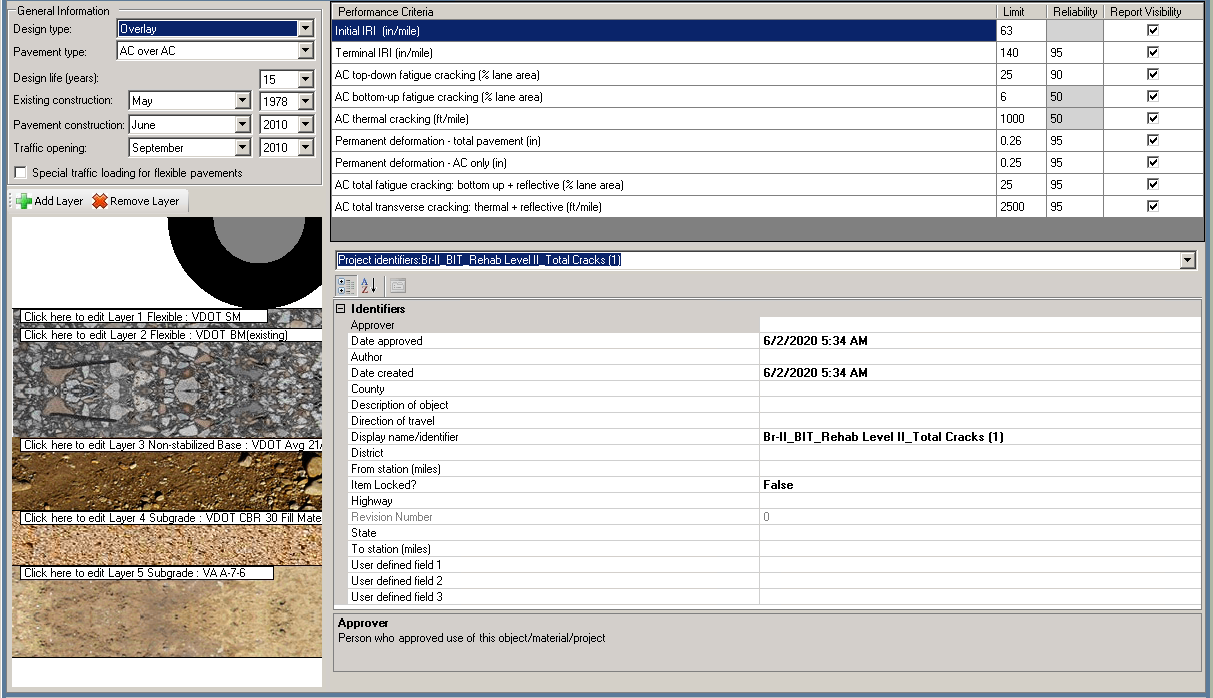 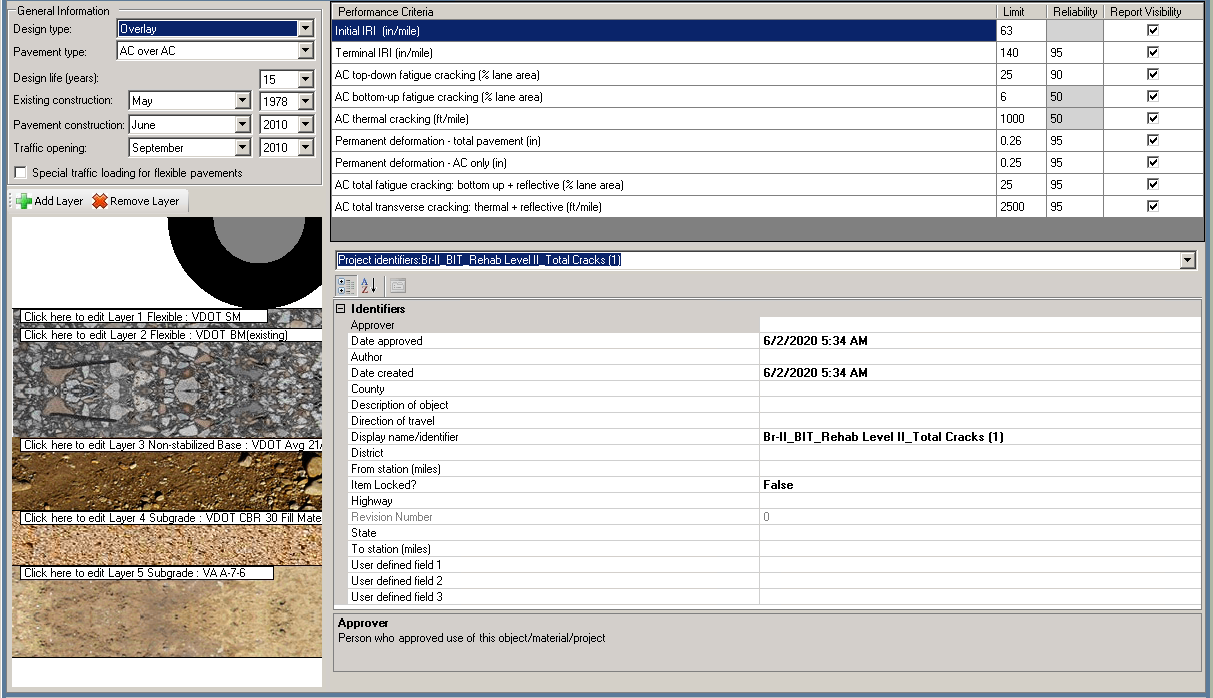 PaveME Inputs – Traffic
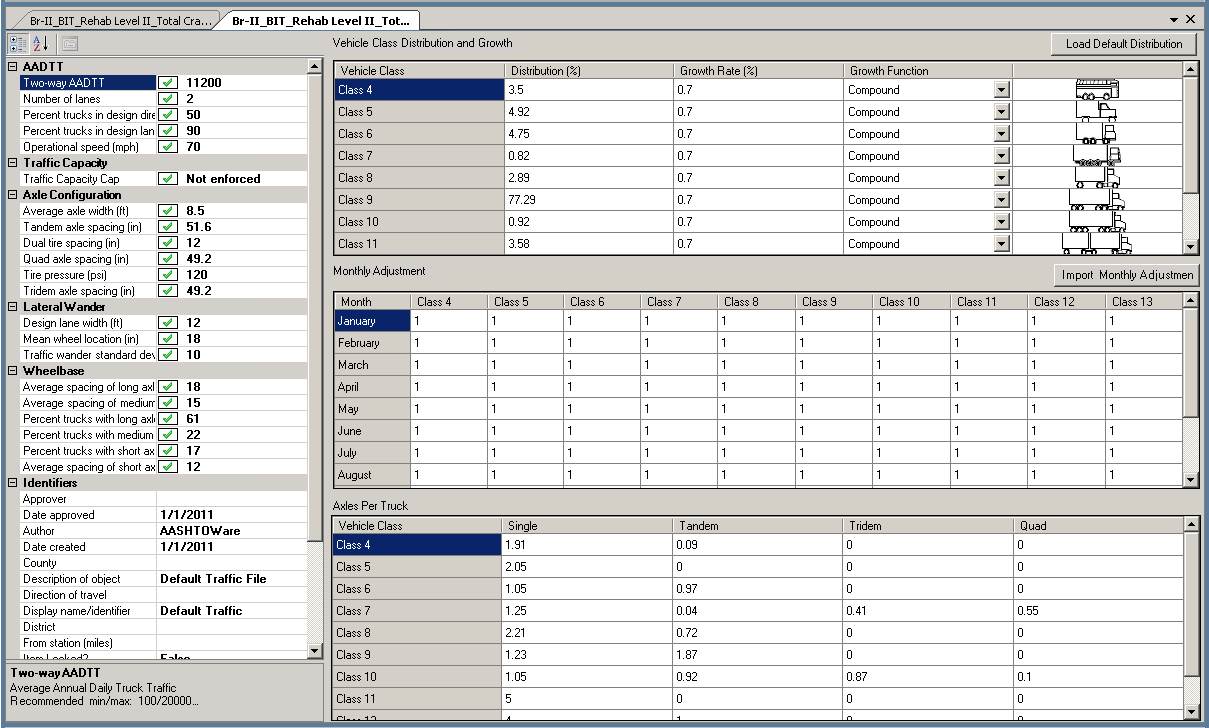 PaveME Inputs – Traffic (continued…)
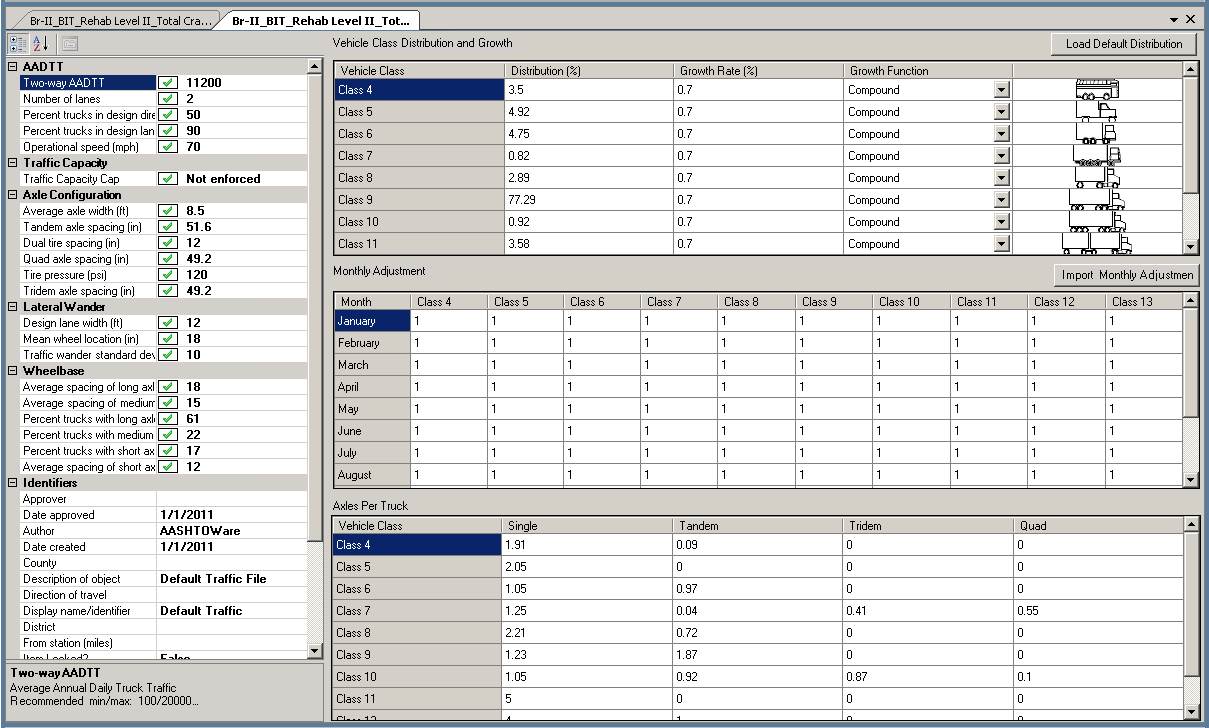 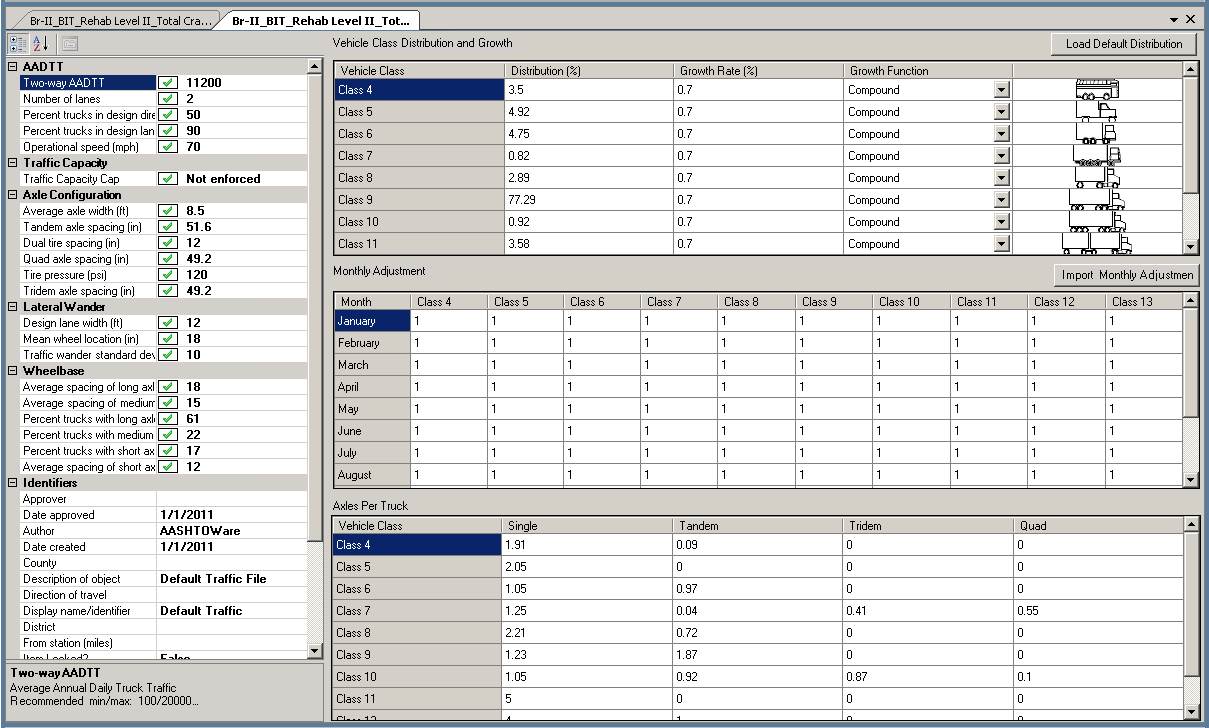 PaveME Inputs – Traffic (continued…)
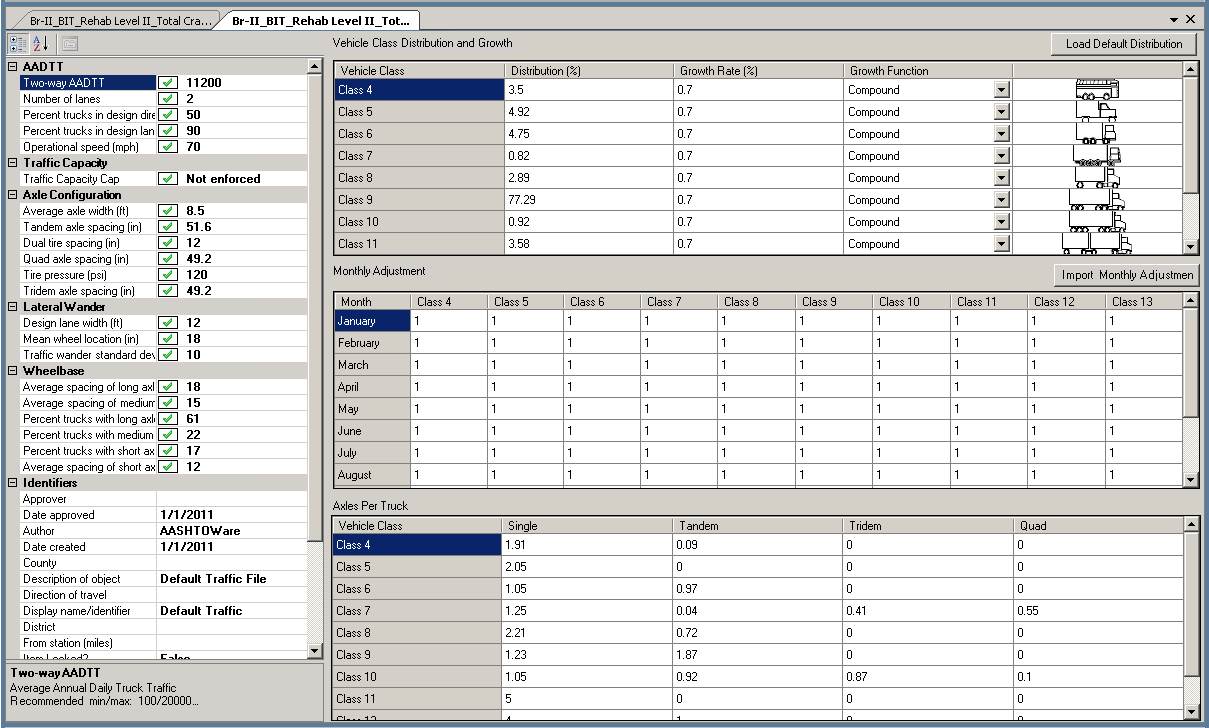 PaveME Inputs – Traffic (continued…)
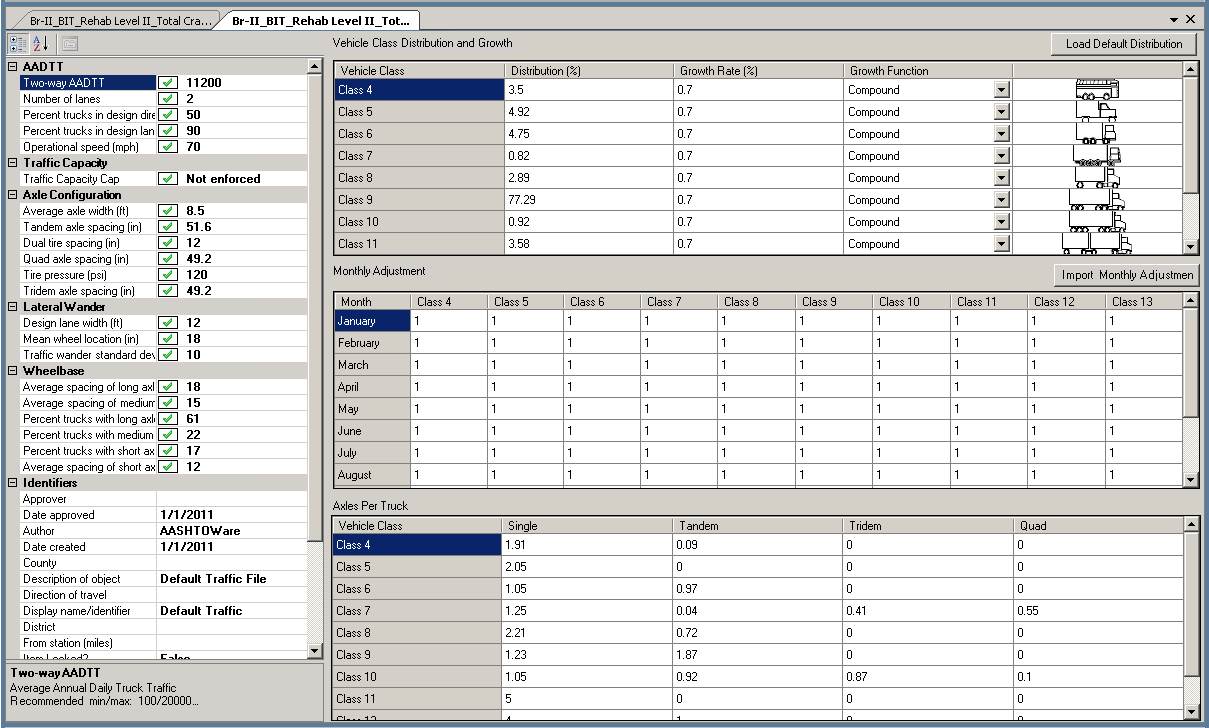 PaveME Inputs – Traffic (continued…)
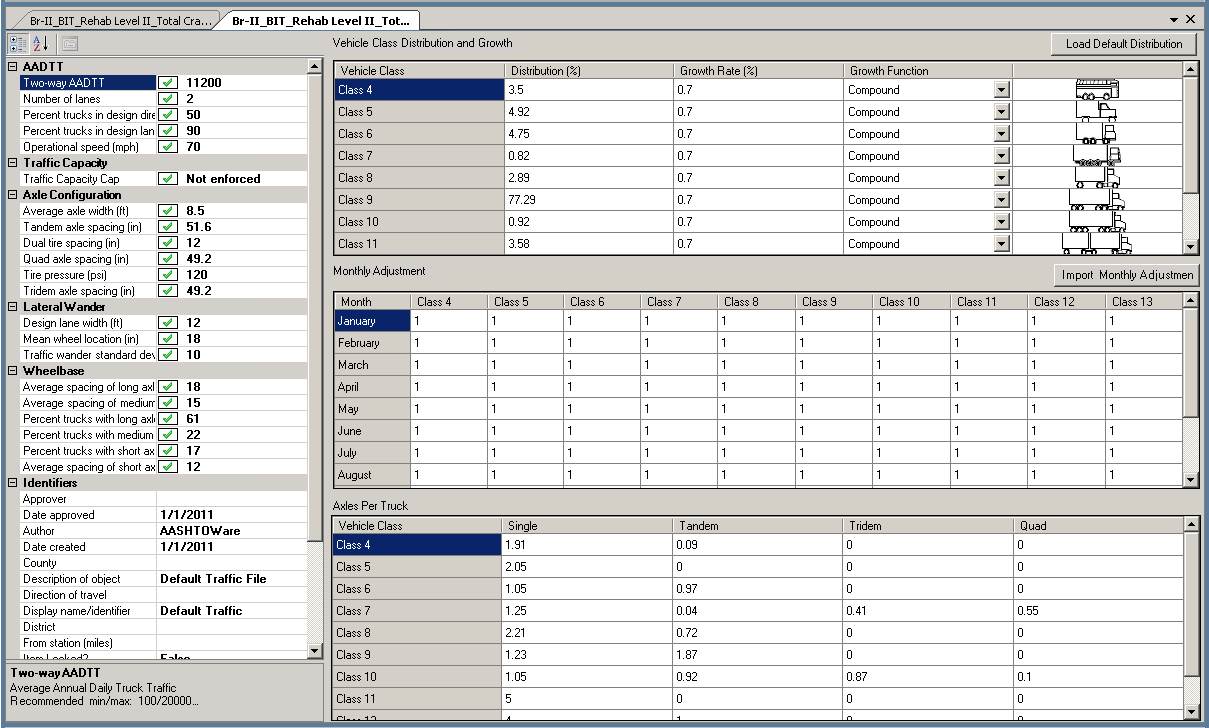 PaveME Inputs – Climate
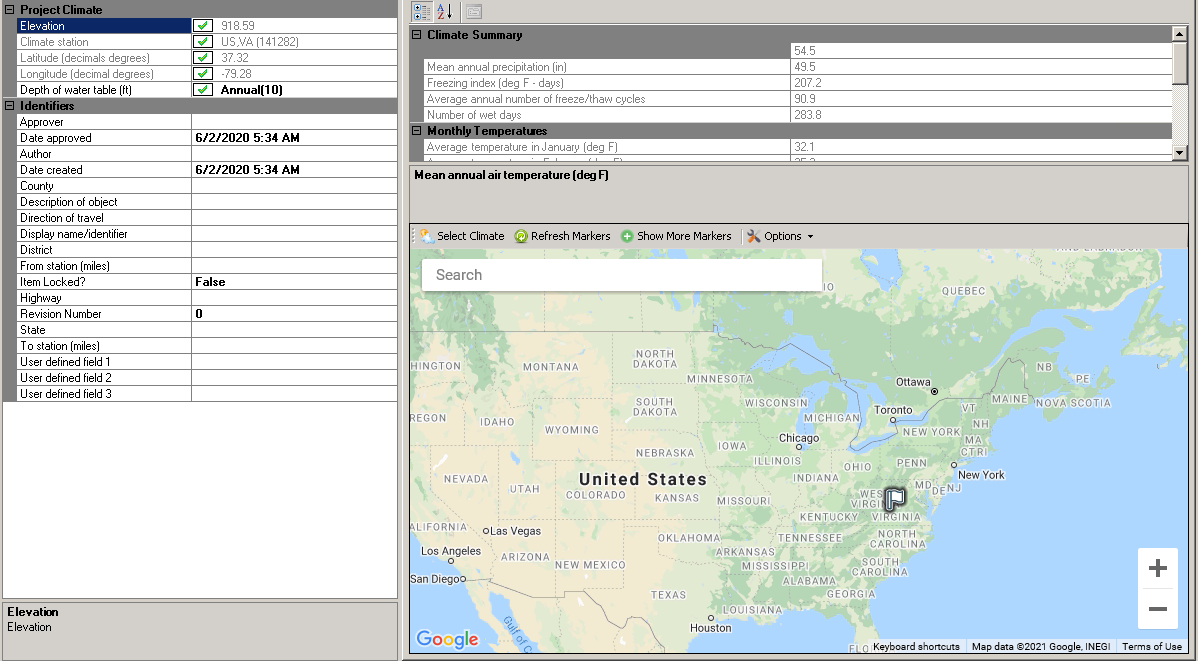 AC Layer Properties
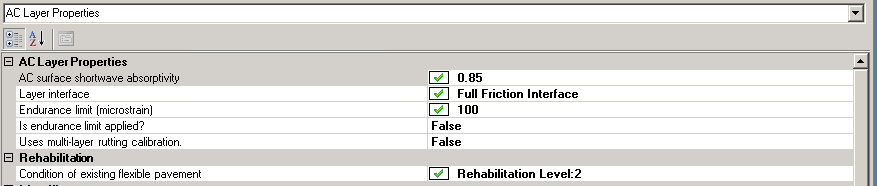 Rehabilitation Inputs
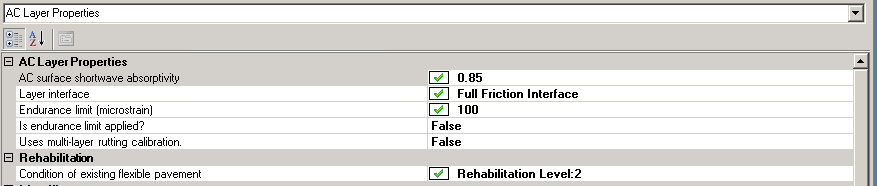 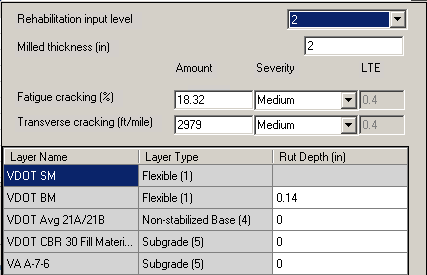 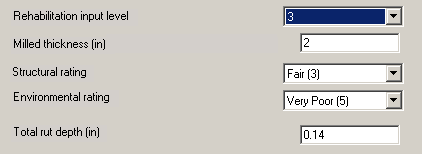 AC Layer Properties
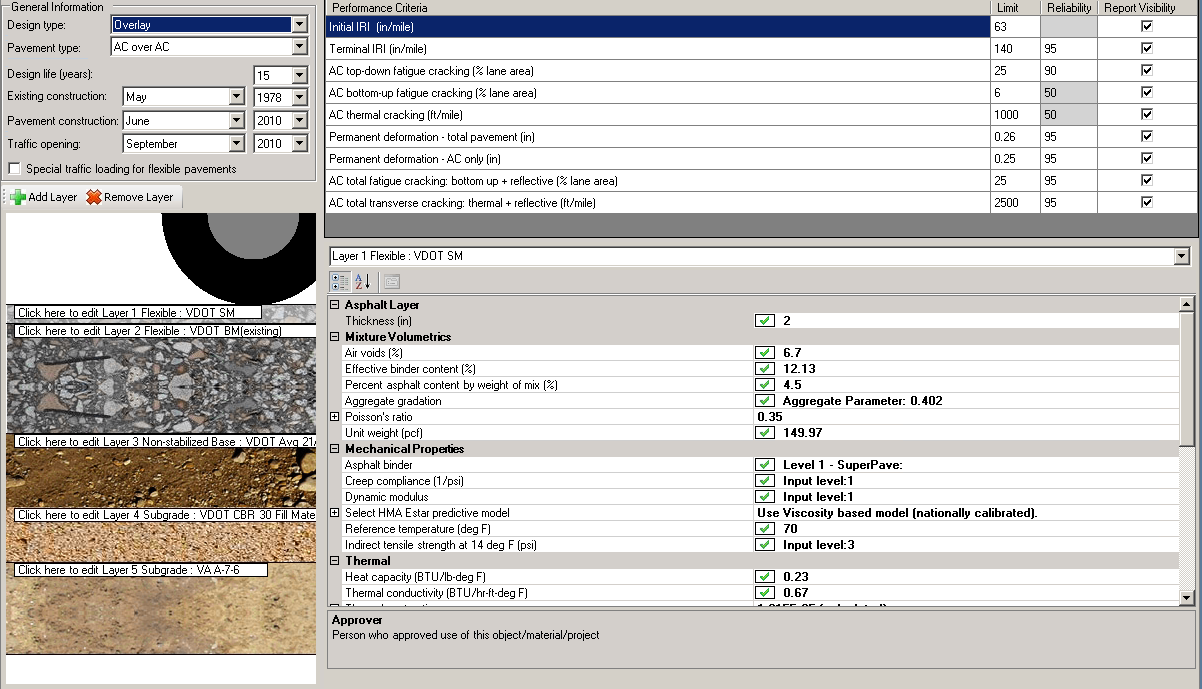 Double click
AC Layer Properties
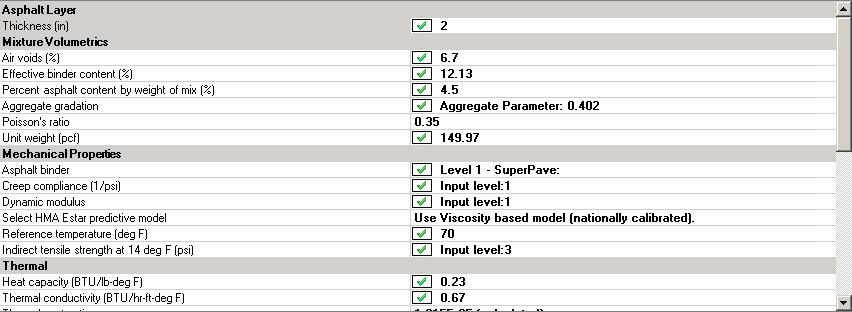 AC Layer Properties (continued…)
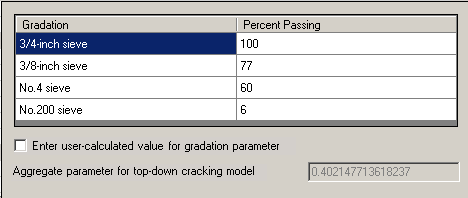 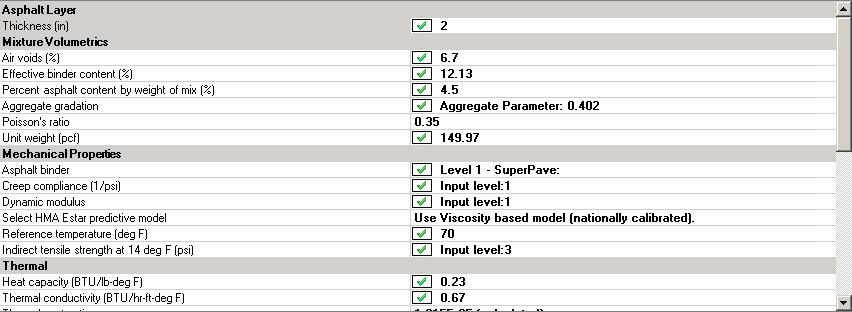 AC Layer Properties (continued…)
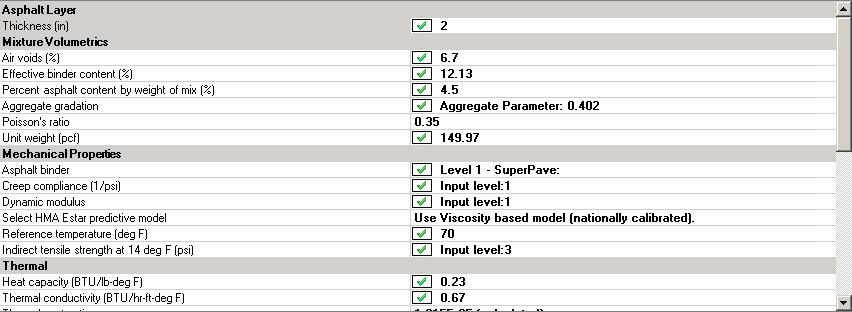 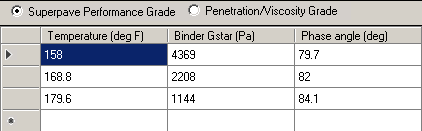 AC Layer Properties (continued…)
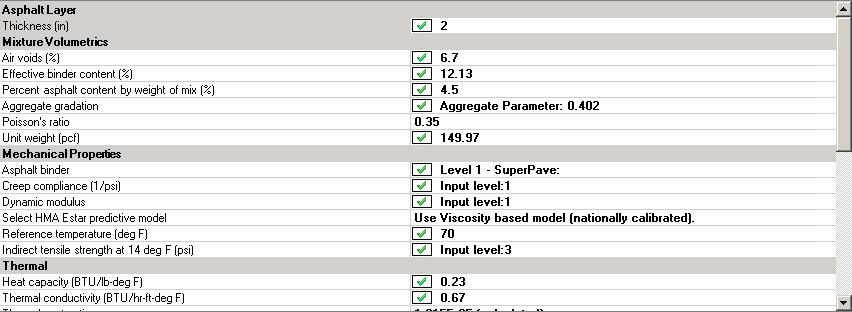 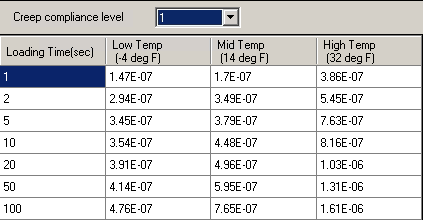 AC Layer Properties (continued…)
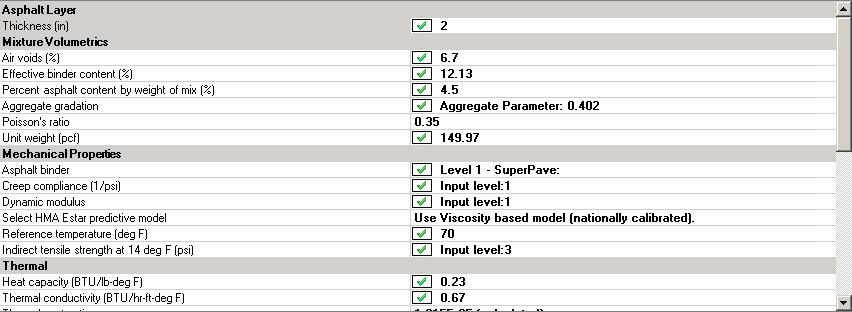 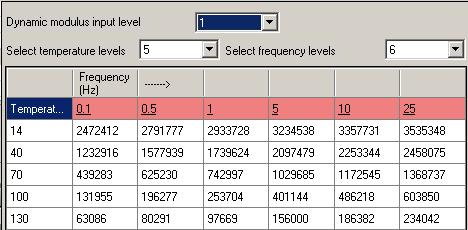 AC Layer Properties (continued…)
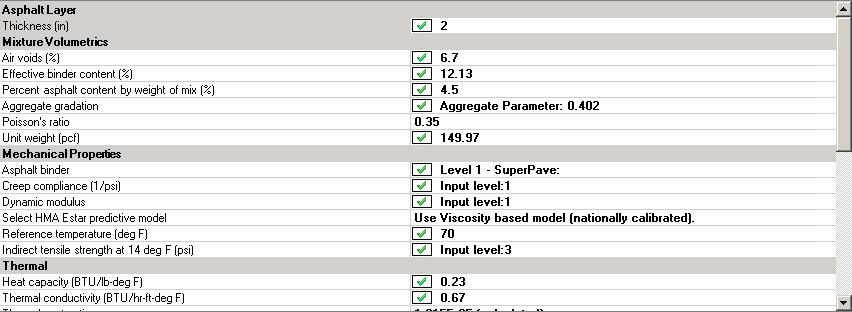 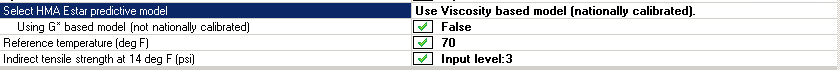 Summary of AC Layer Properties
Base and Subgrade Layer Properties
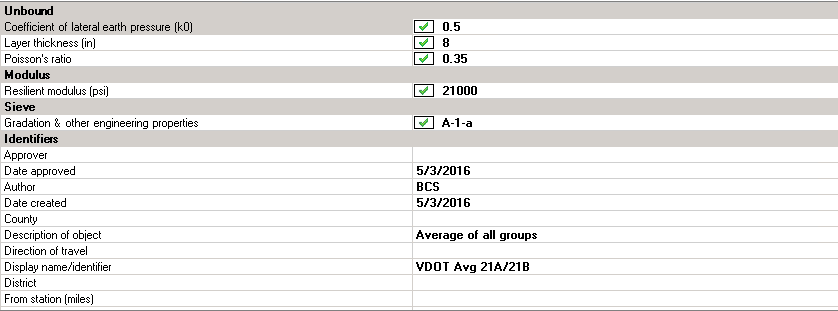 Base and Subgrade Layer Properties
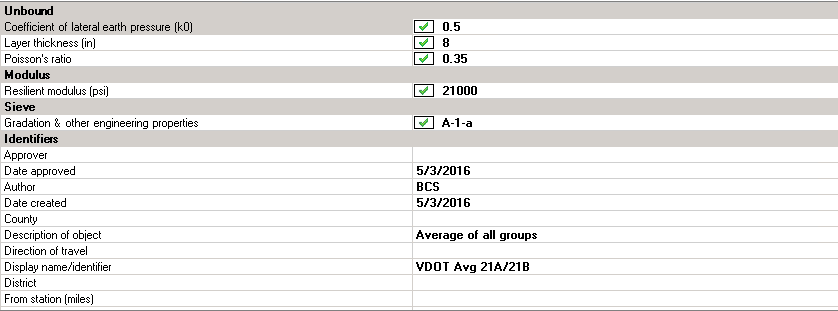 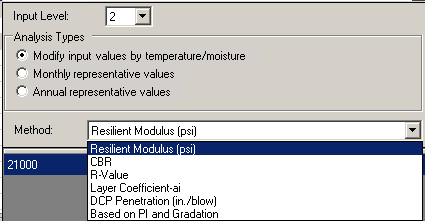 Base and Subgrade Layer Properties
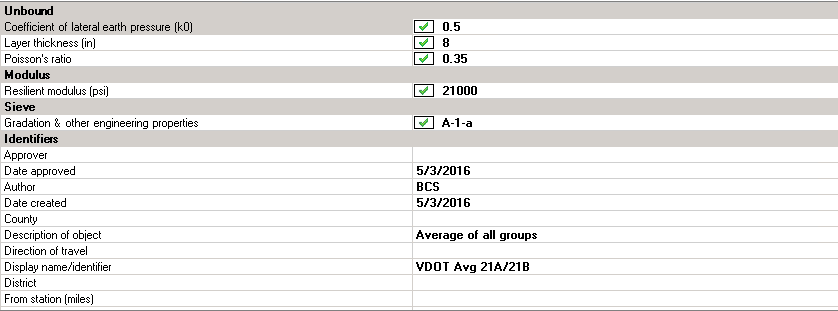 Base and Subgrade Layer Properties
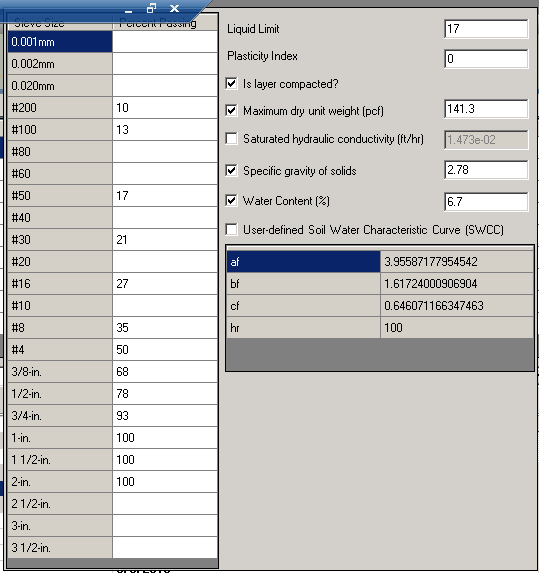 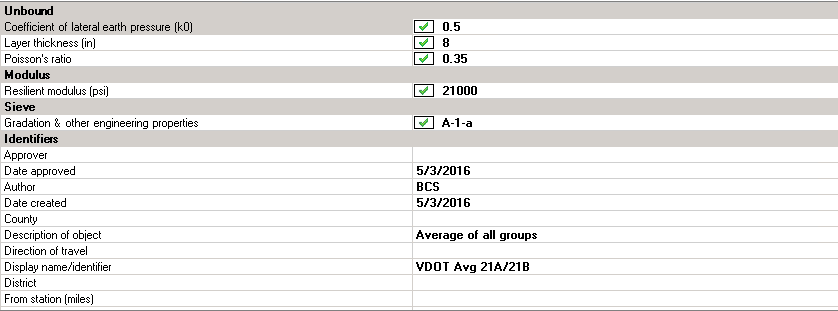 Summary of Unbound Layer Properties
Design Structure
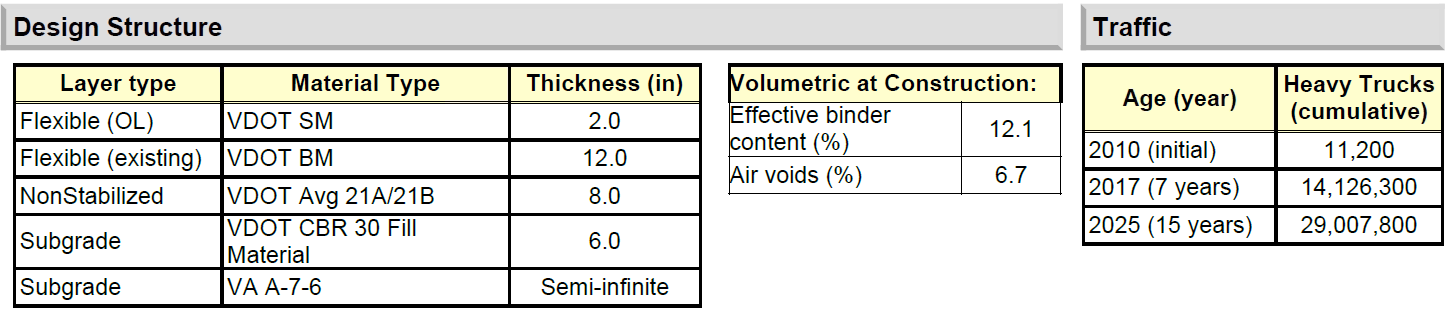 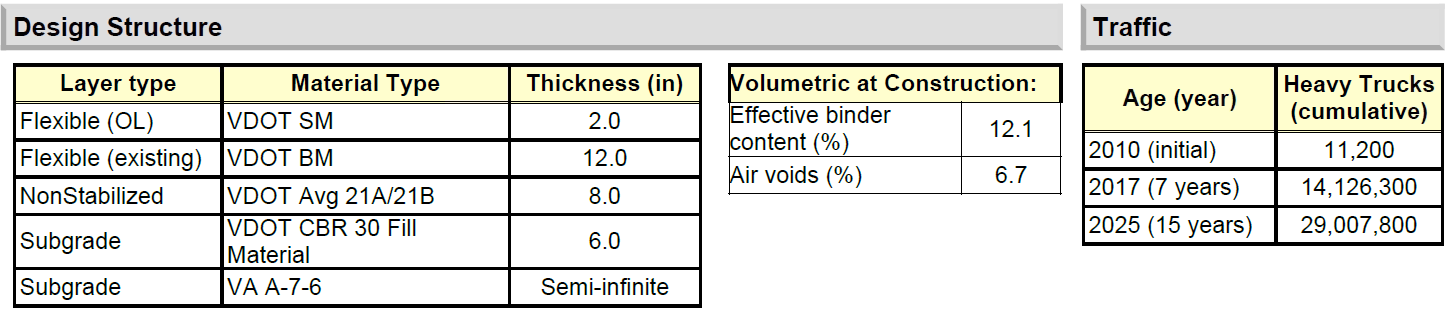 Evaluation Scenarios
DOT Evaluation
2.0-inch overlay
2.0-inch mill
Overlay thickness
No milling
Mill and fill
Asphalt Binder (Level 3)
PG 58-22
PG 64-22
PG 70-22
Comparison – Mill, Fill, and Overlay
Reliability = 95% for all conditions, except bottom-up fatigue cracking and thermal cracking = 50%
Comparison – Mill, Fill, and Overlay (continued…)
Reliability = 95% for all conditions, except bottom-up fatigue cracking and thermal cracking = 50%
Comparison – Mill, Fill, and Overlay (continued…)
Reliability = 95% for all conditions, except bottom-up fatigue cracking and thermal cracking = 50%
Comparison – Mill, Fill, and Overlay (continued…)
Reliability = 95% for all conditions, except bottom-up fatigue cracking and thermal cracking = 50%
Mill vs No Mill
“…test sections used to globally calibrate the reflection cracking transfer function did not exhibit any consistent difference between the use of seal coats or interlayers, milling and overlay, or just a simple overlay…Local calibration is recommended for those agencies that have observed increases in service life or reduced reflection cracking…” (MOP 2020)
Comparison – PG Binder Grade
Reliability = 95% for all conditions, except bottom-up fatigue cracking and thermal cracking = 50%
Comparison – PG Binder Grade (continued…)
Reliability = 95% for all conditions, except bottom-up fatigue cracking and thermal cracking = 50%
Comparison – PG Binder Grade (continued…)
Reliability = 95% for all conditions, except bottom-up fatigue cracking and thermal cracking = 50%
QUESTIONS?
Asphalt Overlay of Existing Composite Pavement
Based on information provided by Michigan DOT
Project Description
Highway type
Urban
4-lane divided

Modifications
Original v2.3.0
Training v2.6.0
Climate location
Global calibration
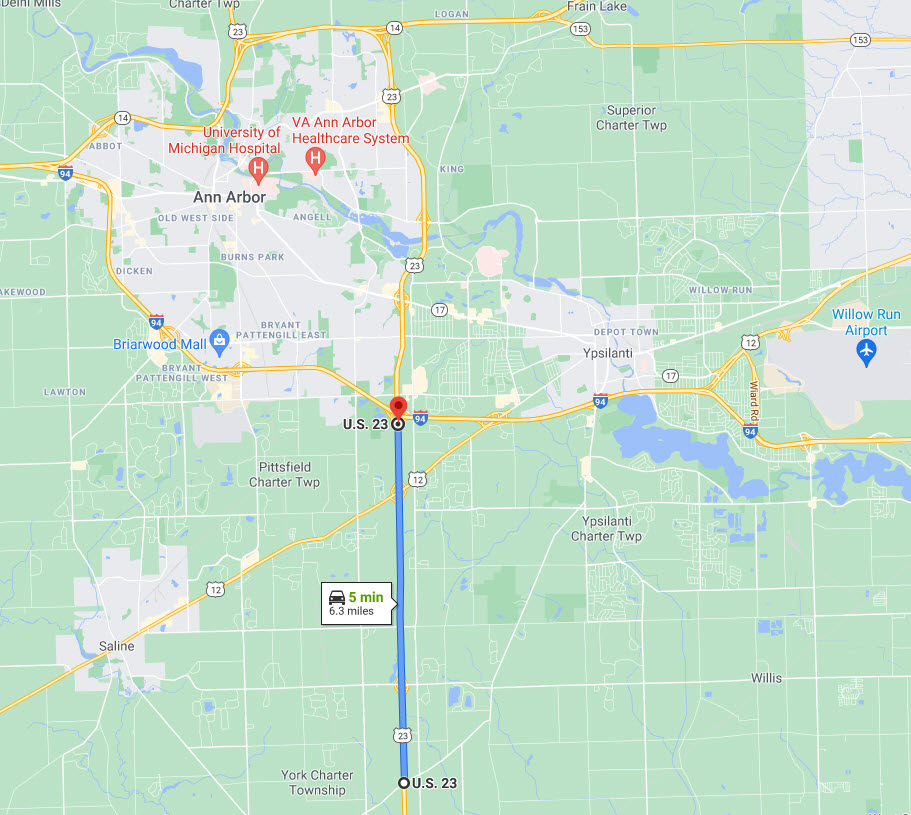 Source: Google
Pavement Condition Prior to Overlay
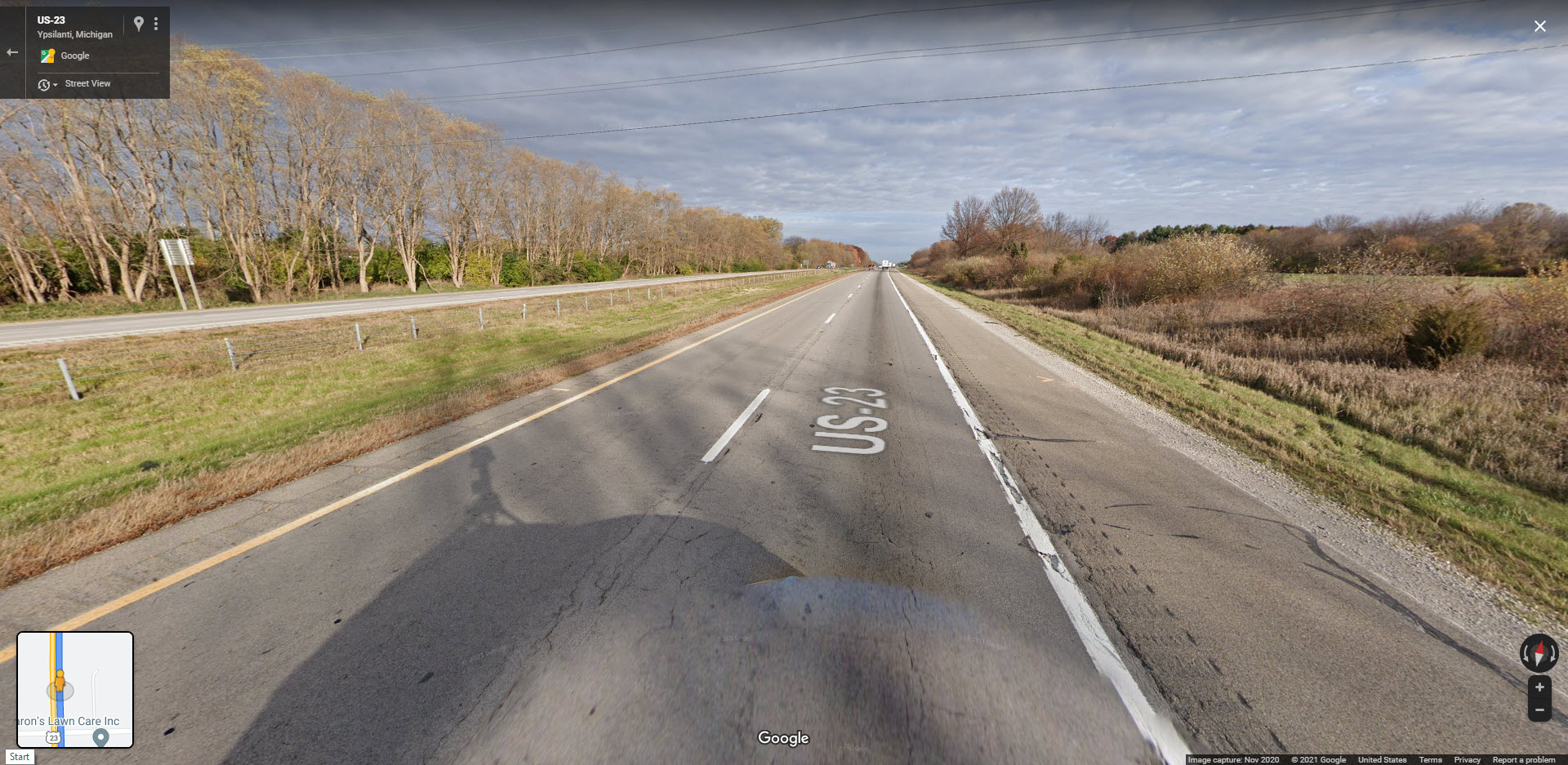 Source: Google
Pavement Condition Prior to Overlay (continued…)
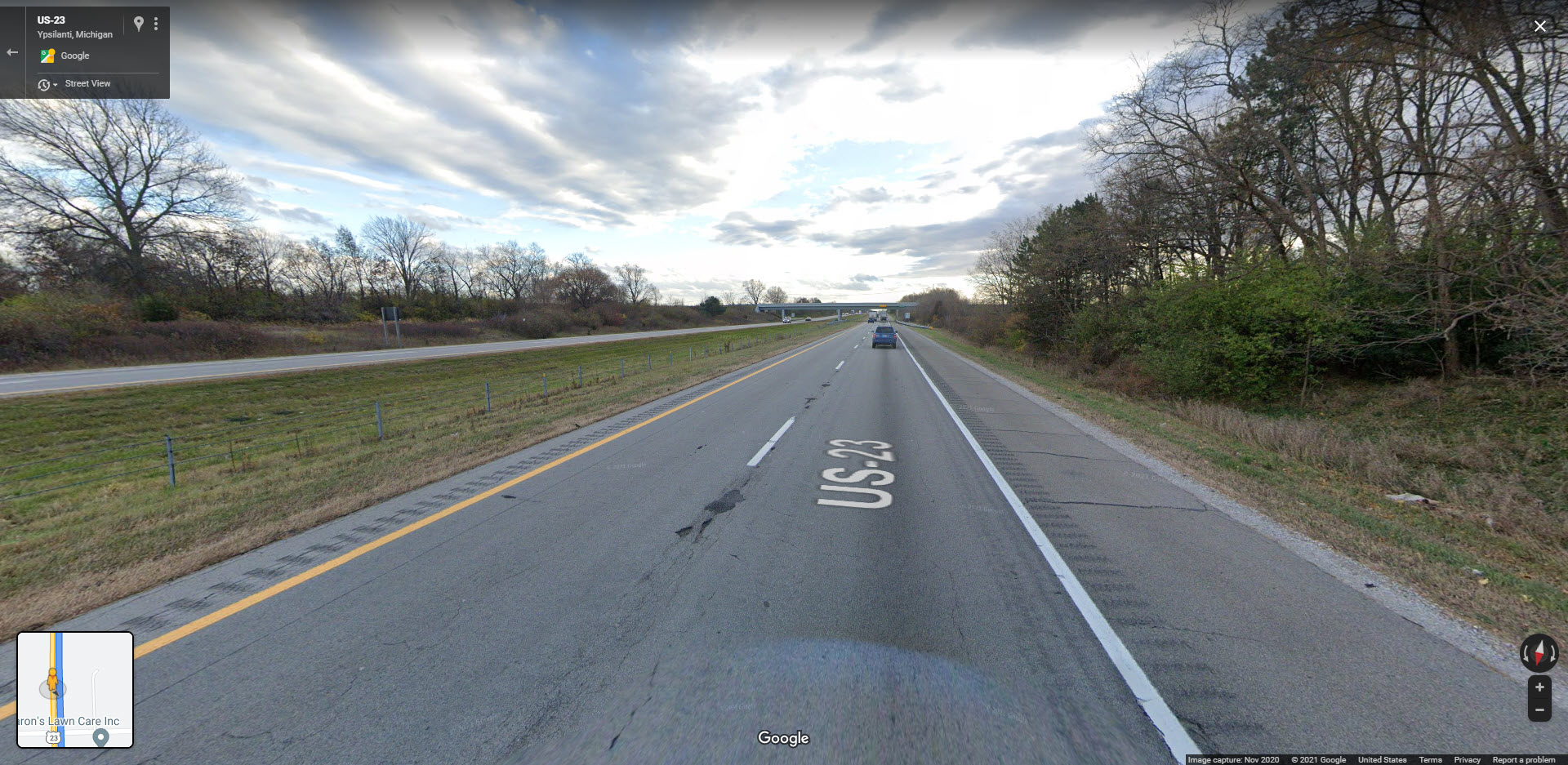 Source: Google
Typical Distress (2019)
PaveME Inputs – Performance Criteria
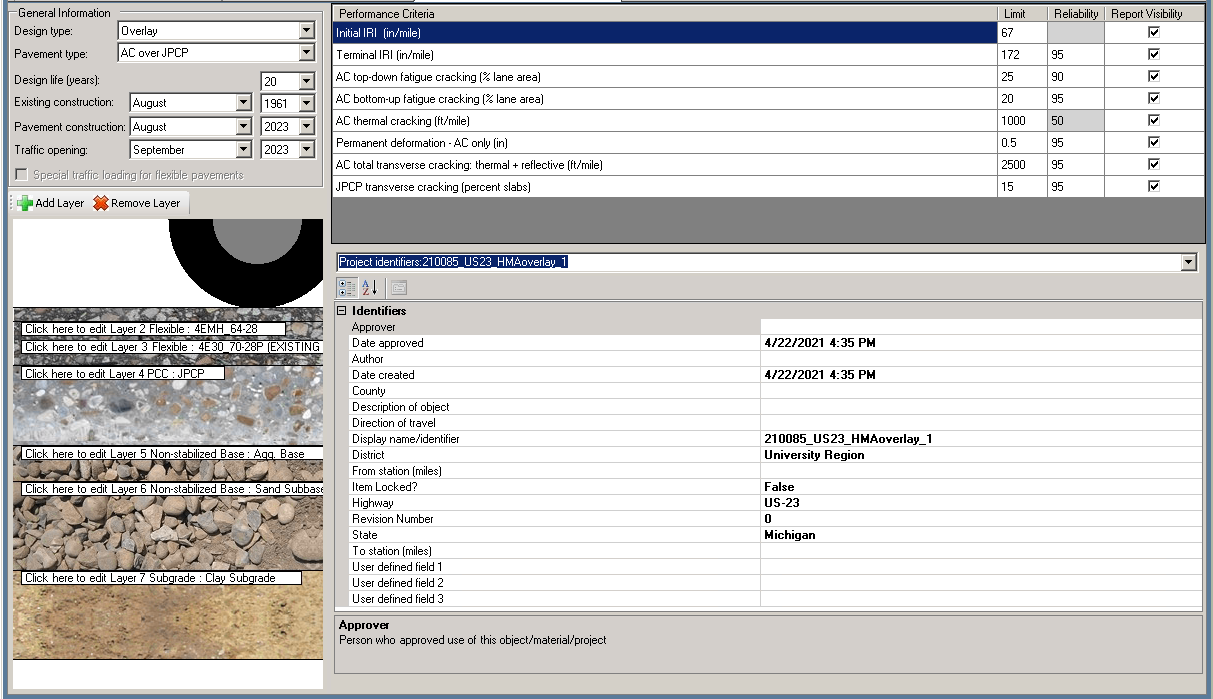 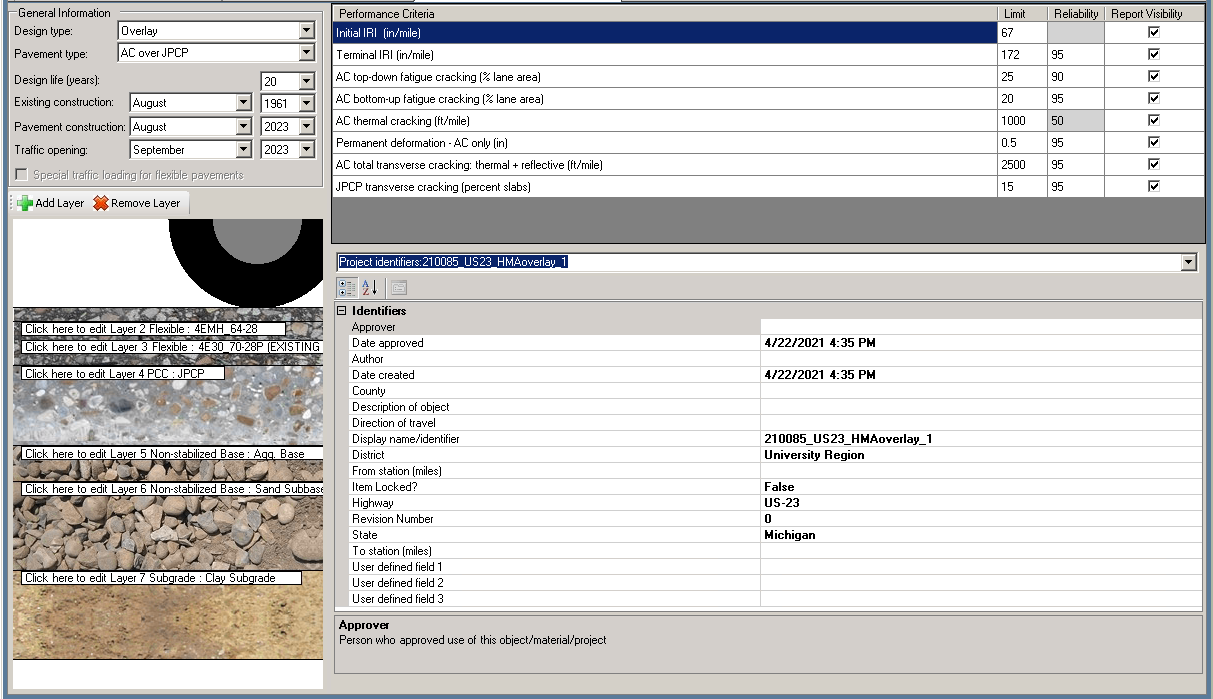 PaveME Inputs – General Information
1.5” AC Overlay
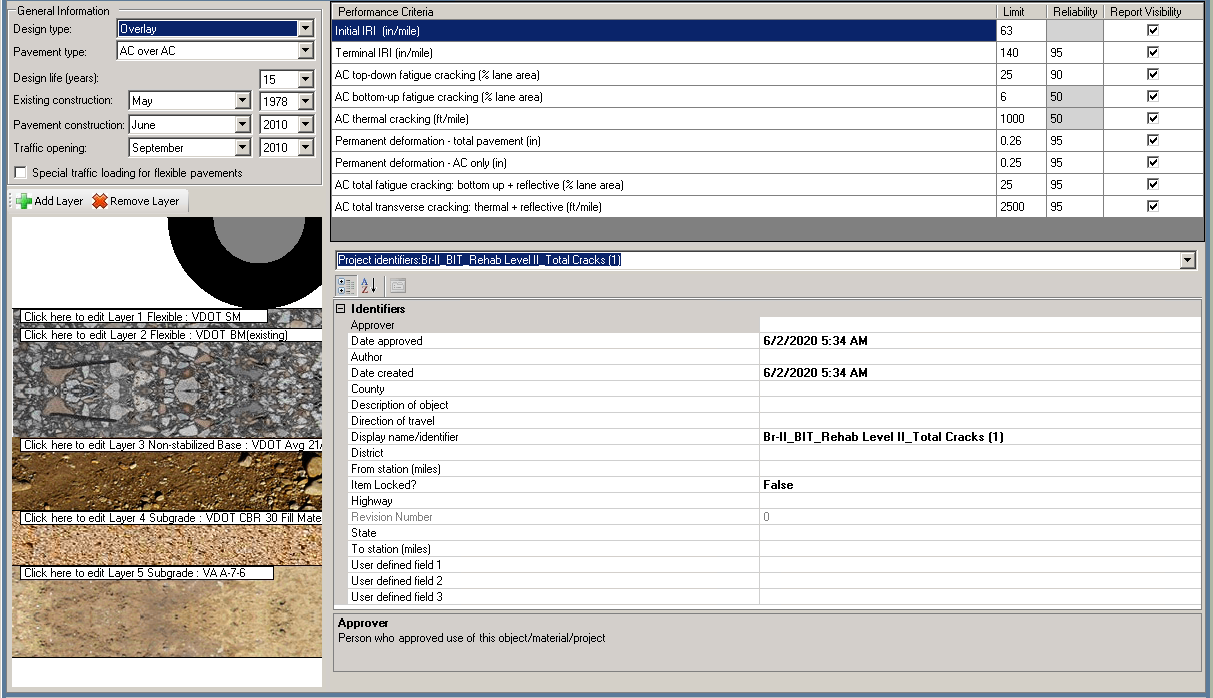 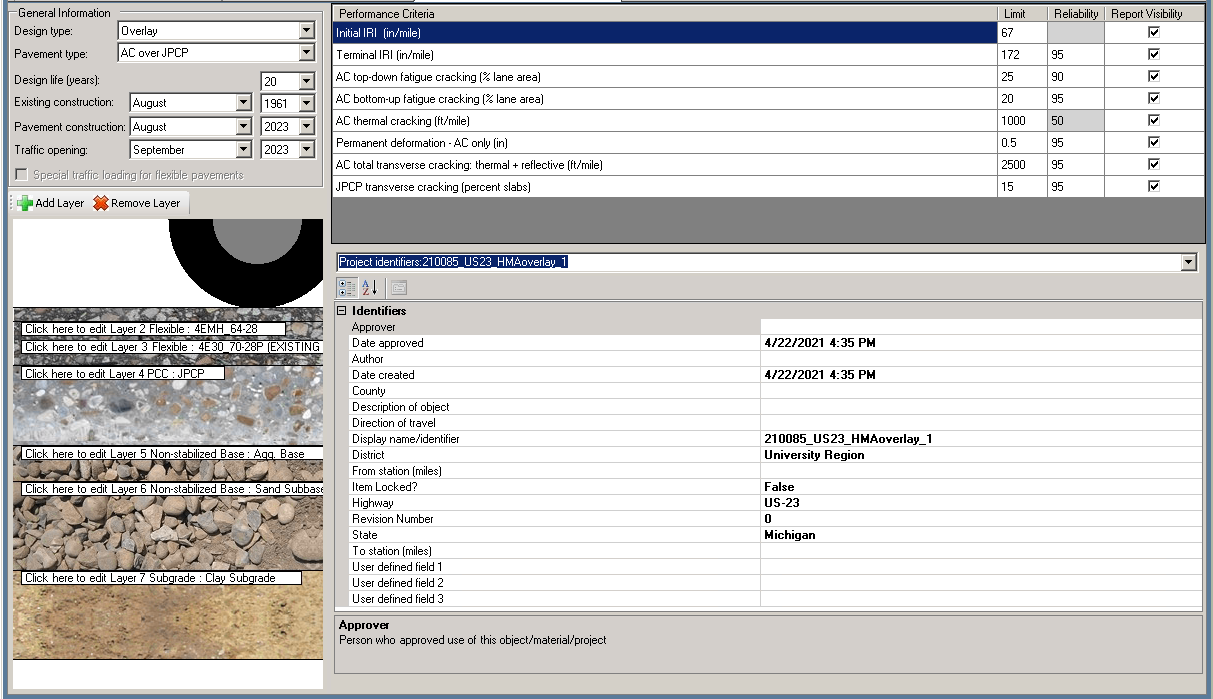 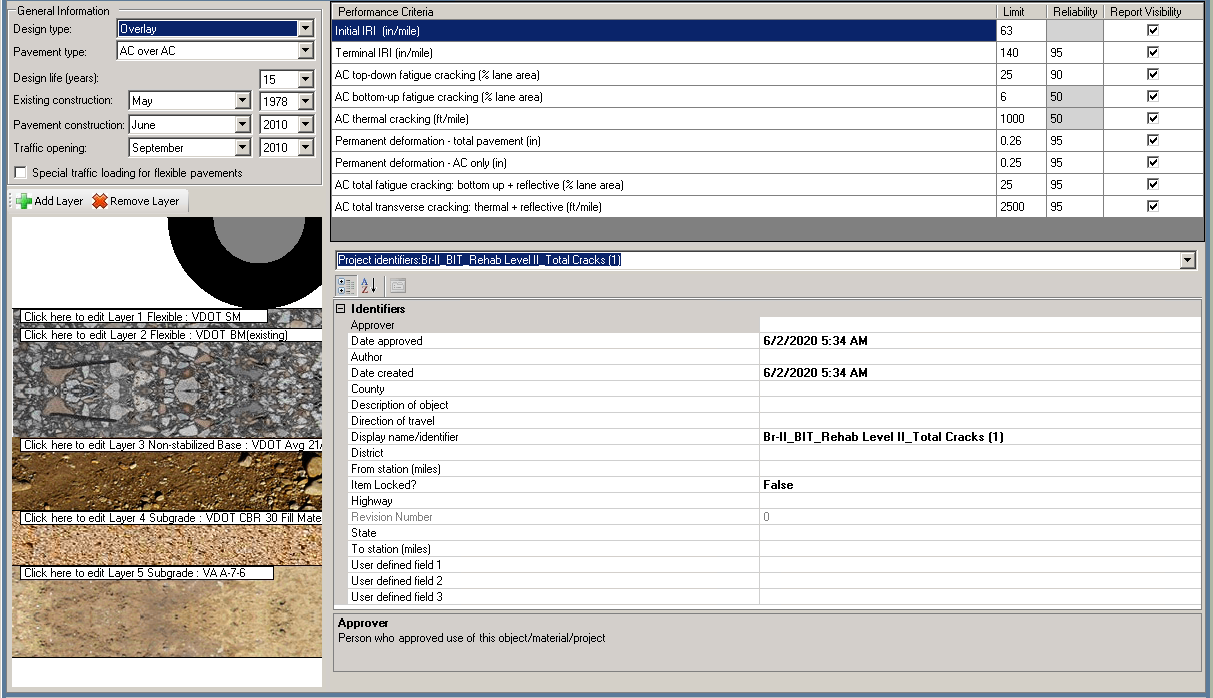 2” AC Overlay
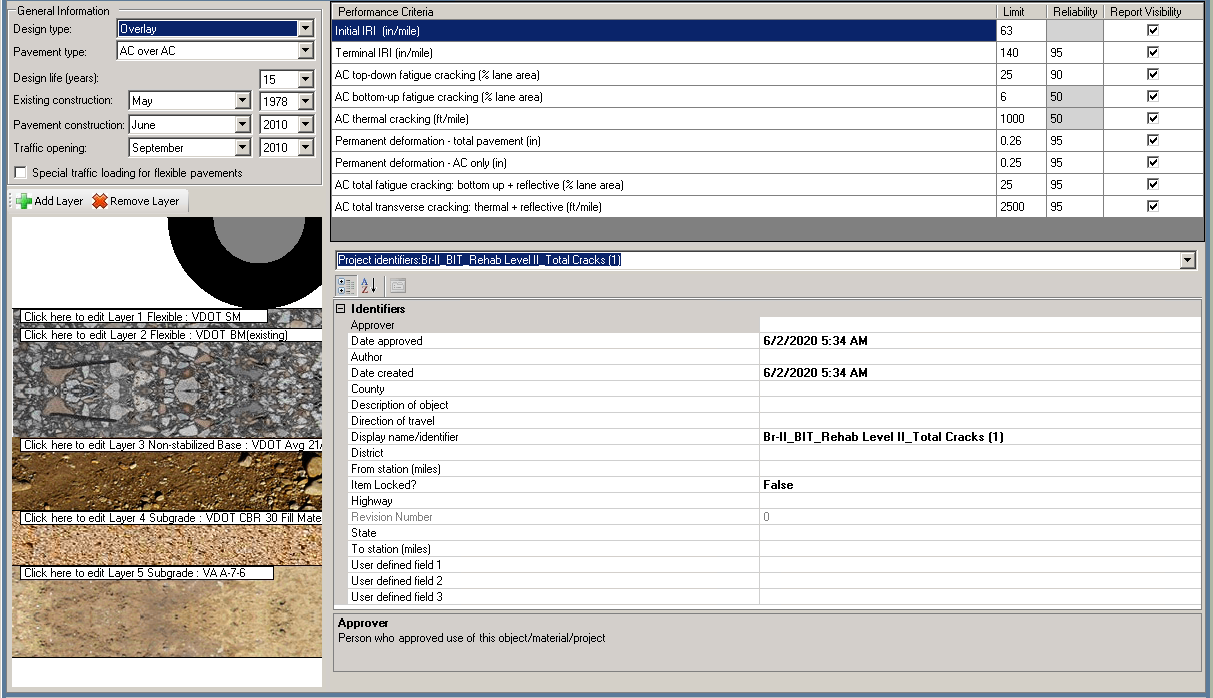 3” Existing AC
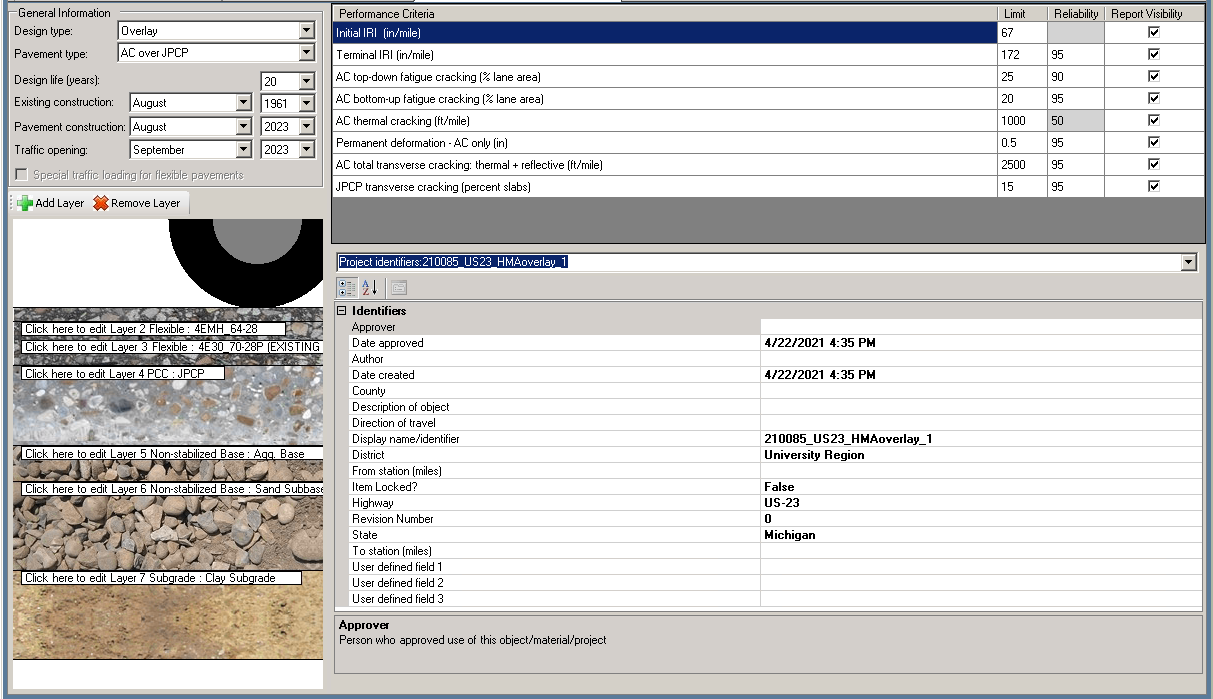 9” JPCP
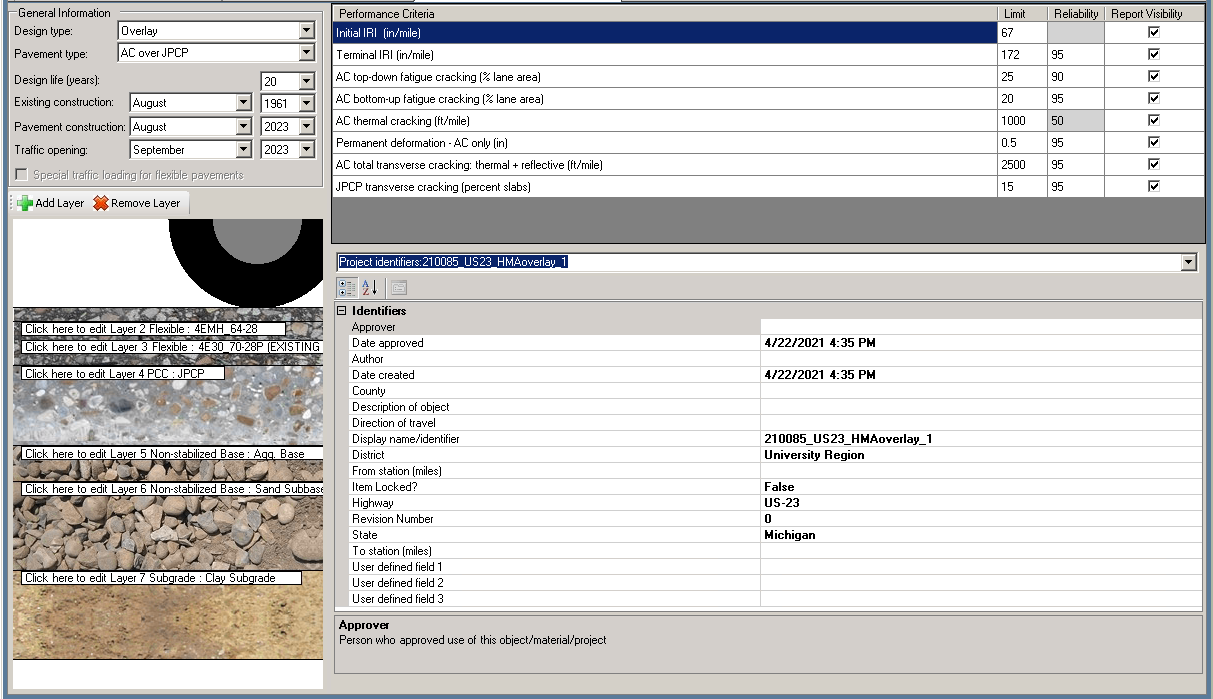 4” Aggregate Base
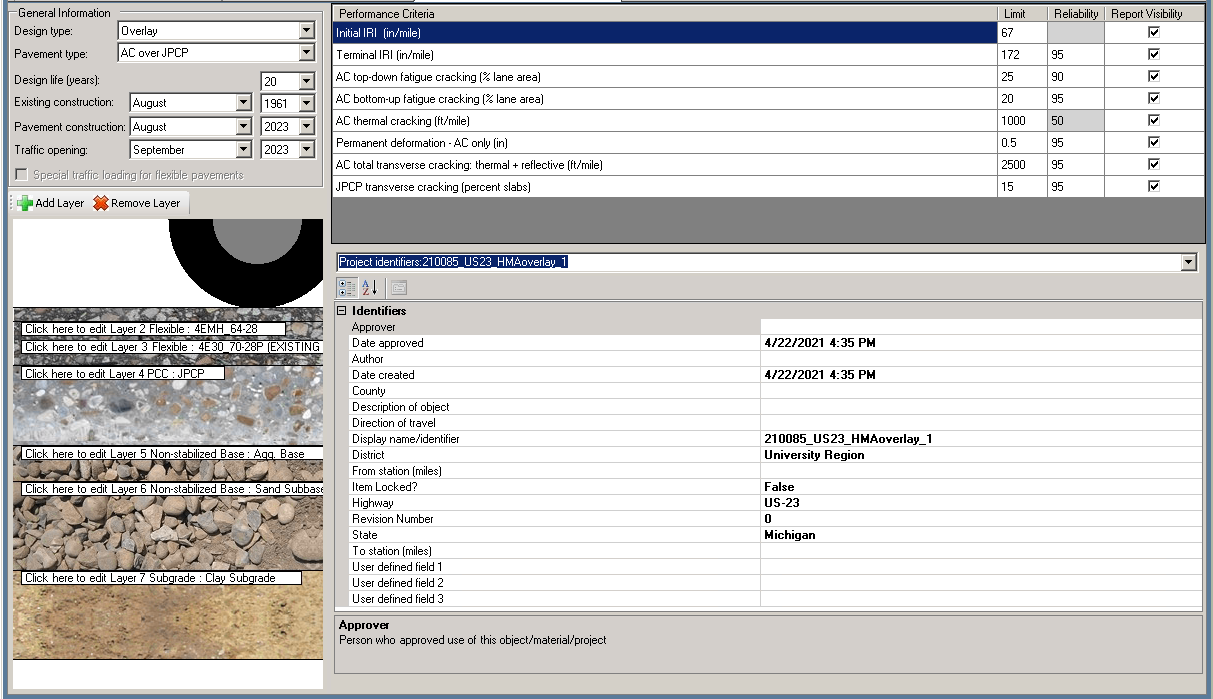 10” Sand Subbase
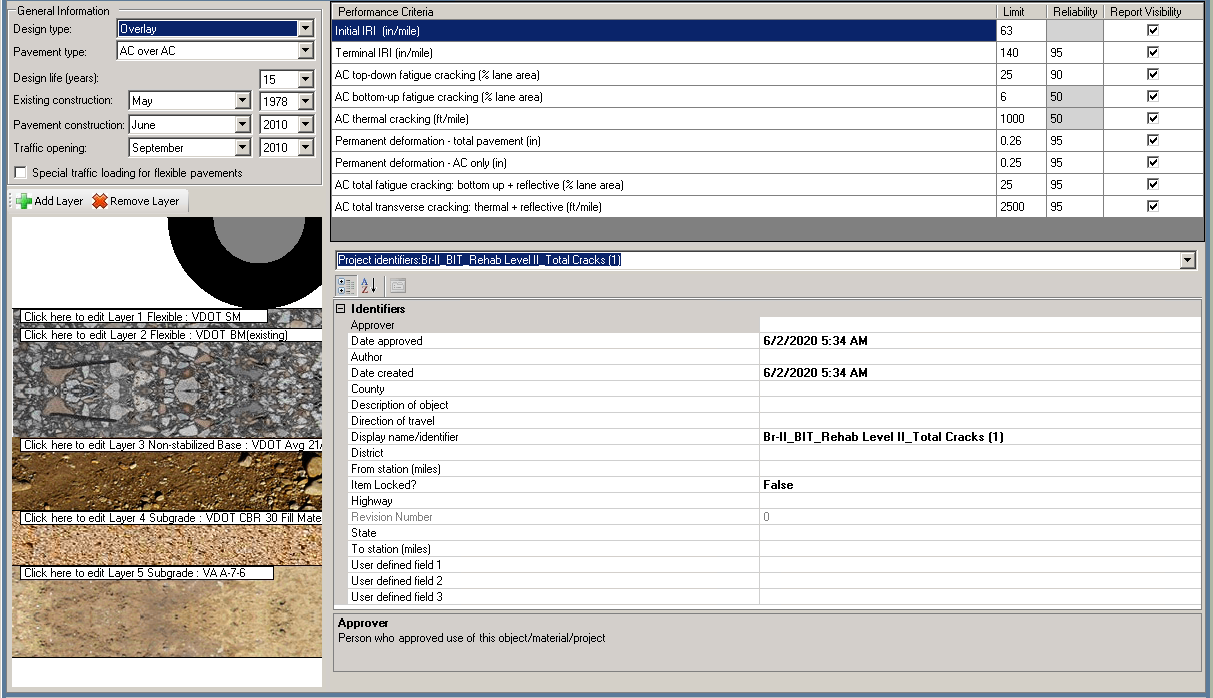 Clay Subgrade (LL=33, PI=15)
PaveME Inputs – Traffic
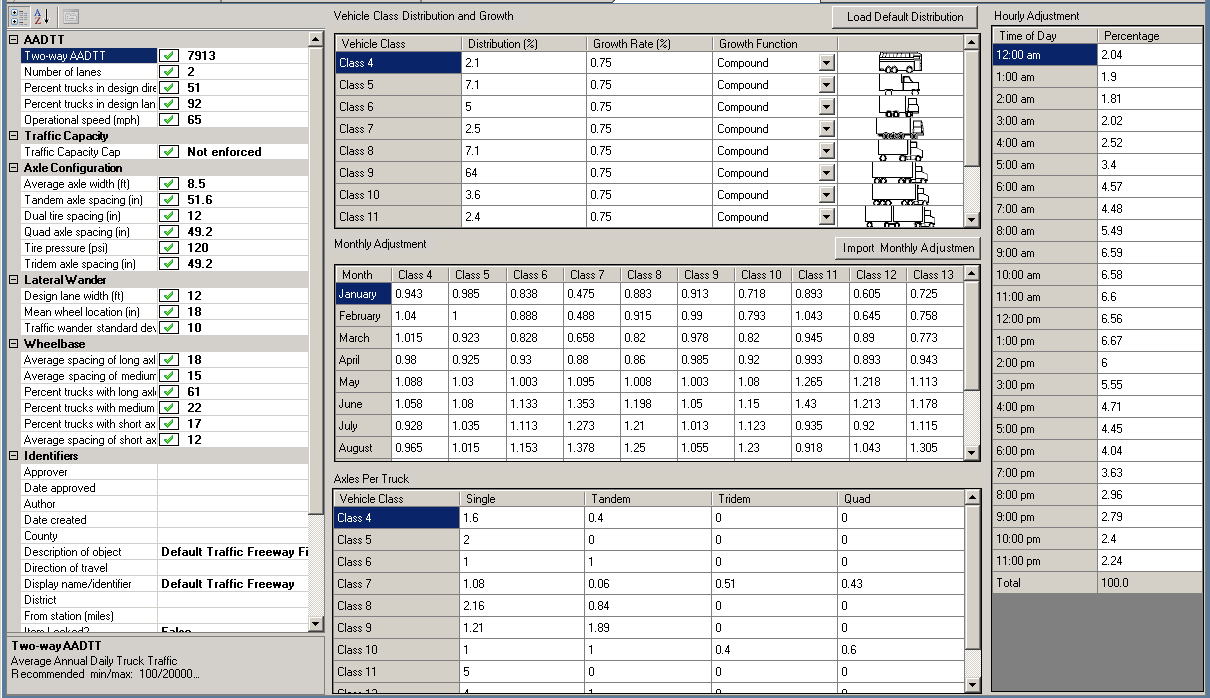 PaveME Inputs – Traffic (continued…)
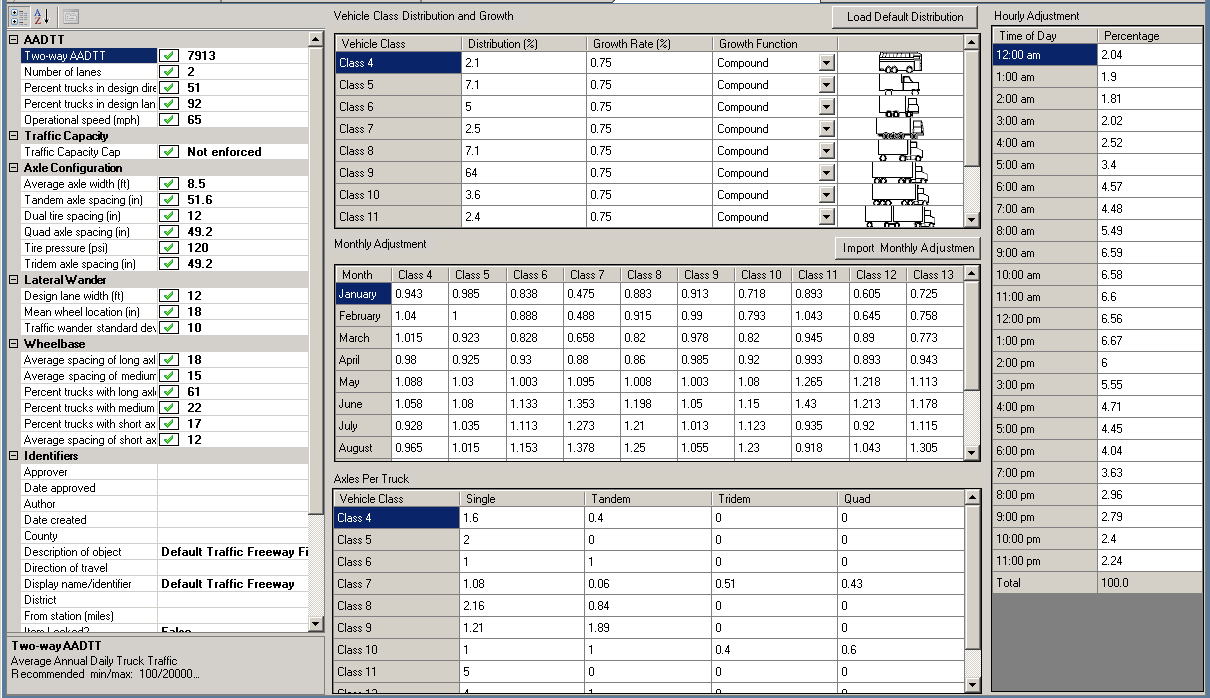 PaveME Inputs – Traffic (continued…)
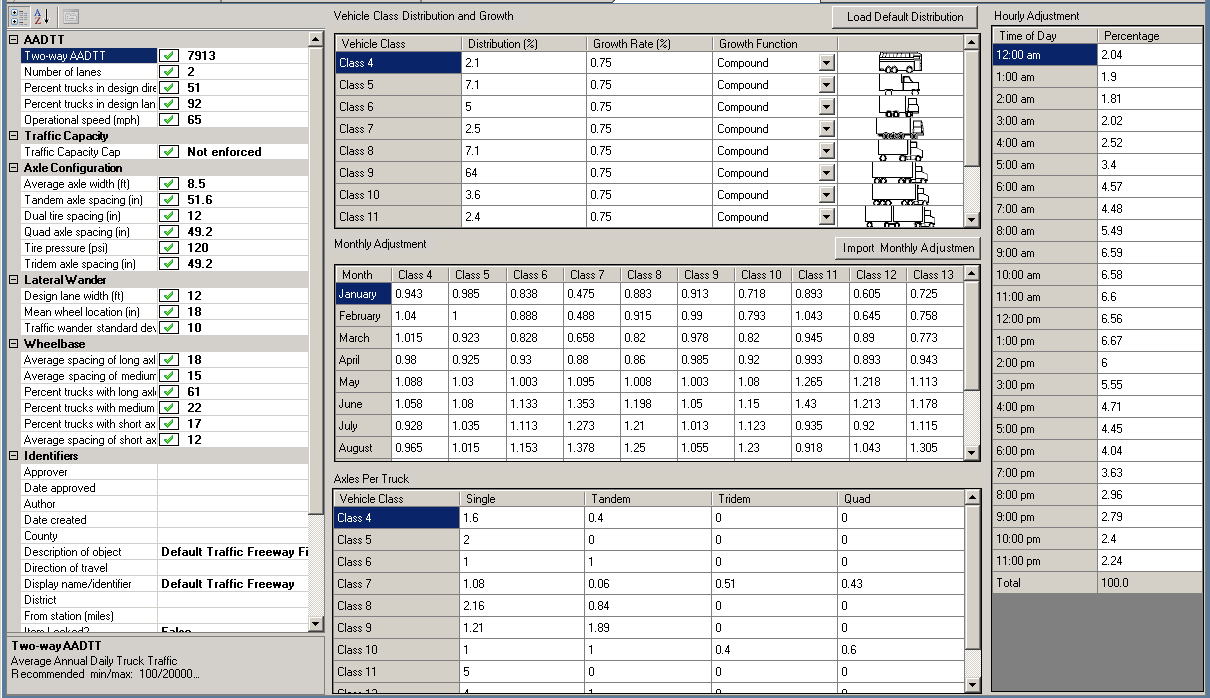 PaveME Inputs – Traffic (continued…)
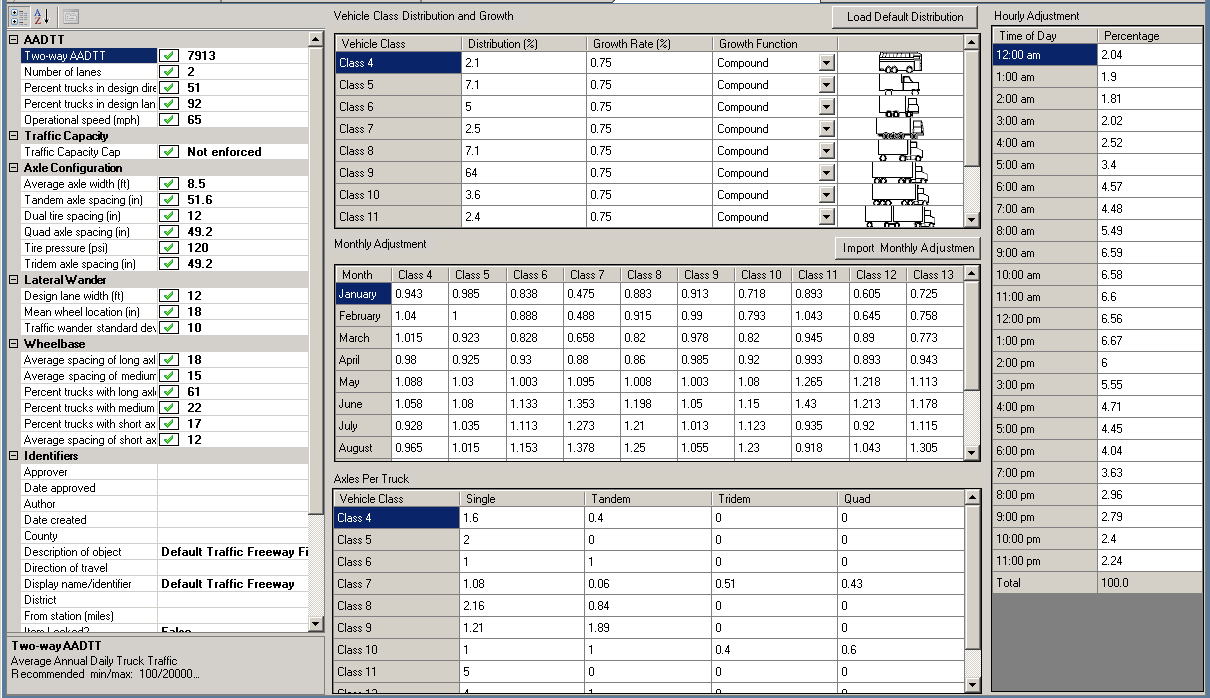 PaveME Inputs – Traffic (continued…)
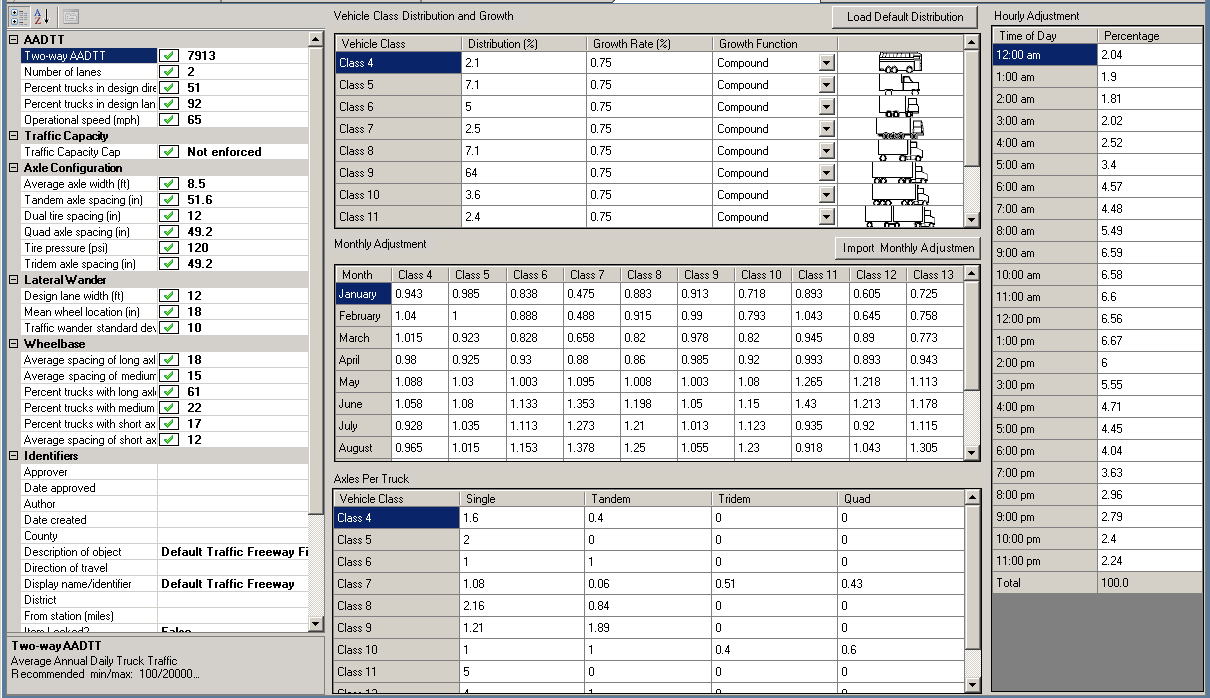 PaveME Inputs – Climate
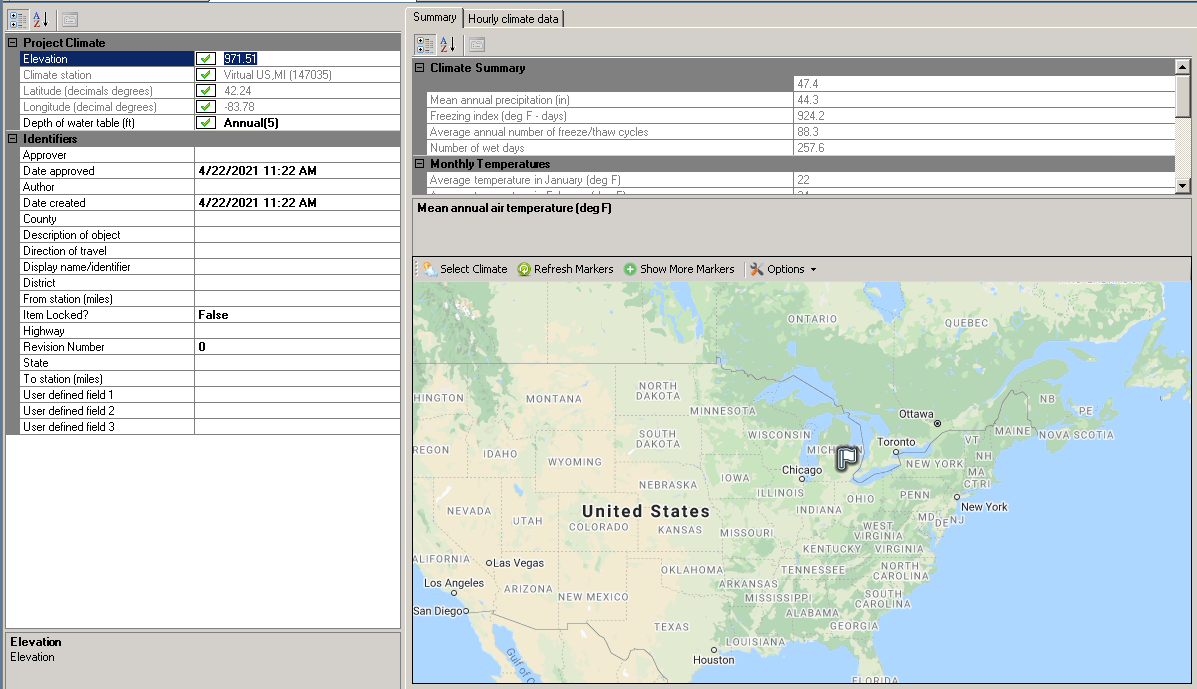 PaveME Inputs – JPCP Design Properties
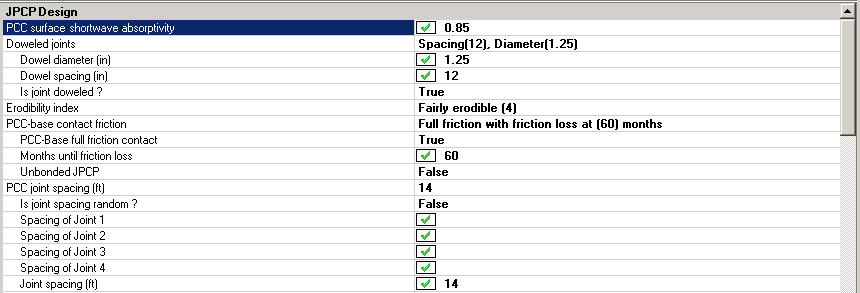 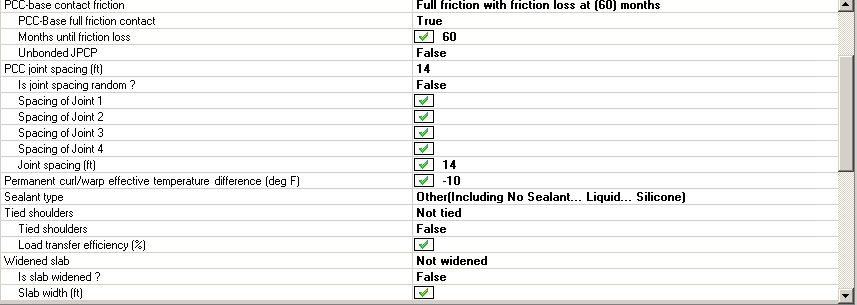 PaveME Inputs – JPCP Design Properties
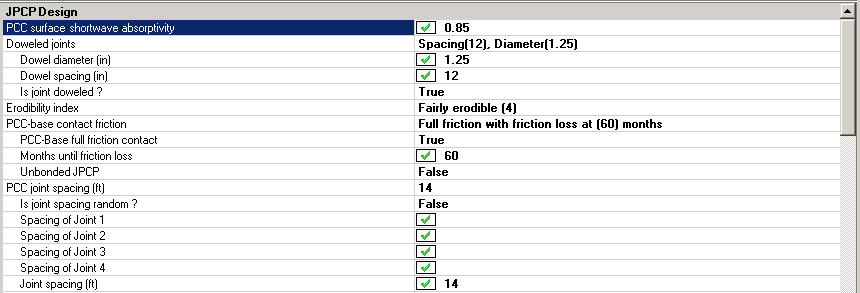 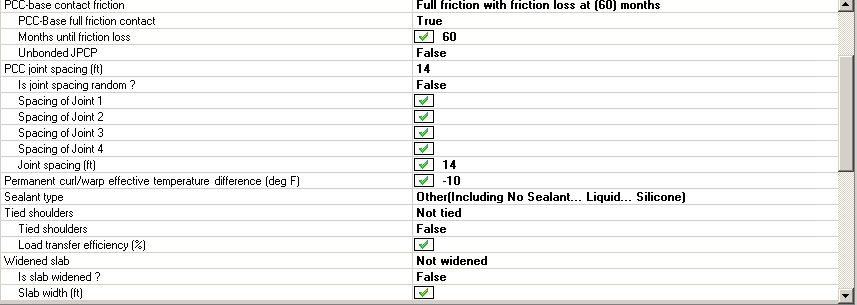 PaveME Inputs – JPCP Design Properties
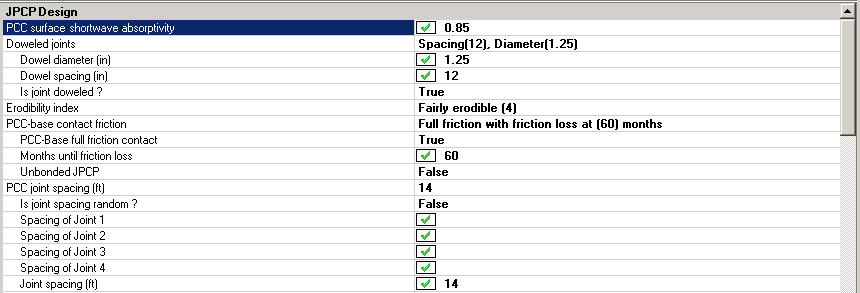 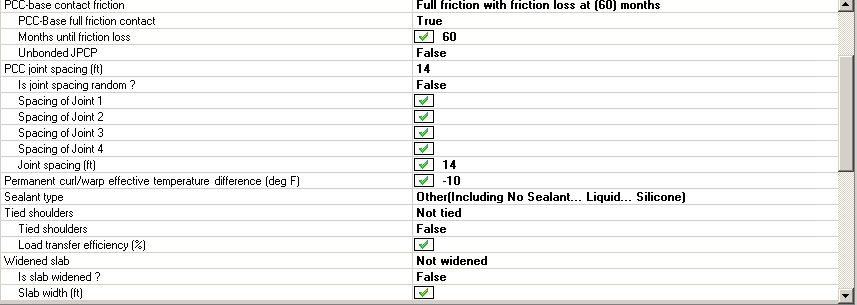 PaveME Inputs – JPCP Design Properties
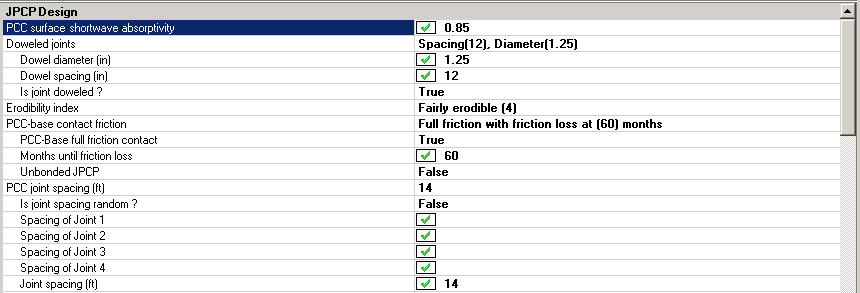 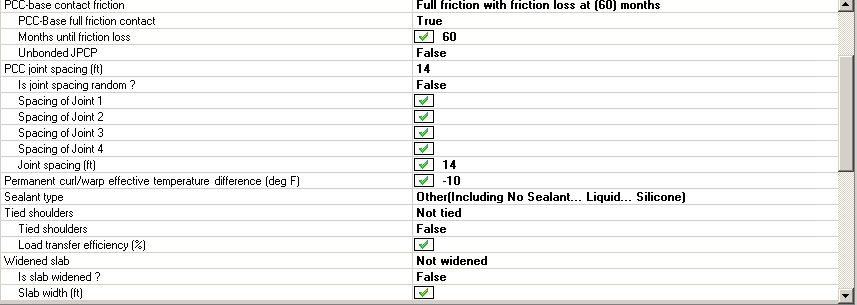 PaveME Inputs – JPCP Design Properties
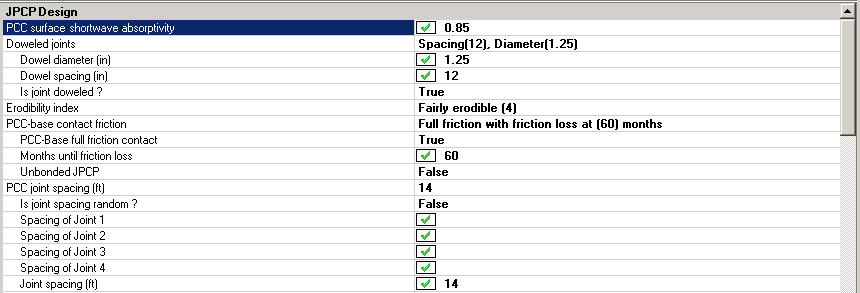 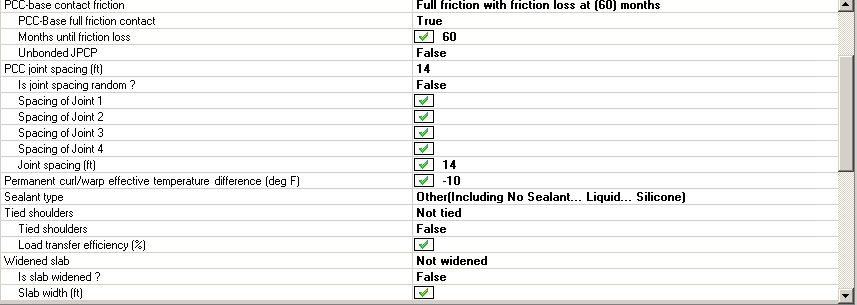 PaveME Inputs – AC Layer Properties
PaveME Inputs – Base Layers and Subgrade Properties
Design Structure
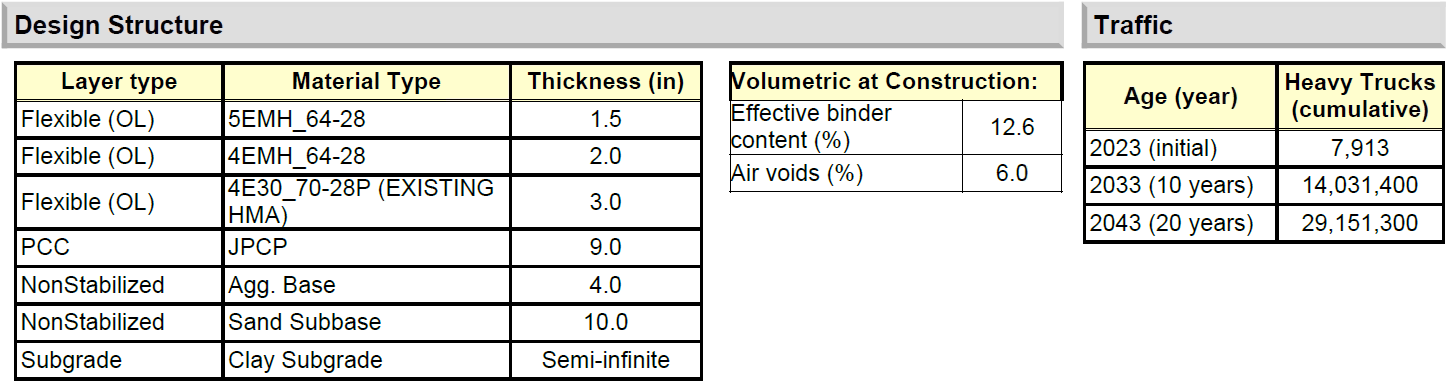 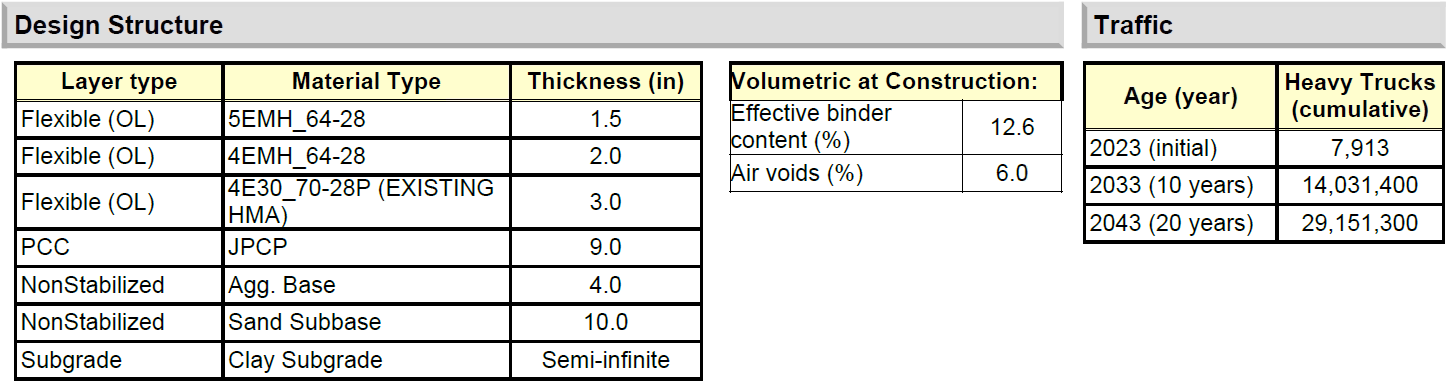 Evaluation Scenarios
DOT Evaluation
1.5-inch PG64-28 + 2.0-inch PG64-28 (2 layers)
10% distress slabs and 2% slabs replaced
Slab Repair
10% distress slabs and 0% slabs replaced
10% distress slabs and 10% slabs replaced
Overlay thickness
2.0-inch PG64-28 + 3.0-inch PG64-28 (2 layers)
Comparison – Slab Repair
Comparison – Slab Repair (continued…)
Comparison – Slab Repair (continued…)
Comparison – Overlay Thickness
Comparison – Overlay Thickness
QUESTIONS?